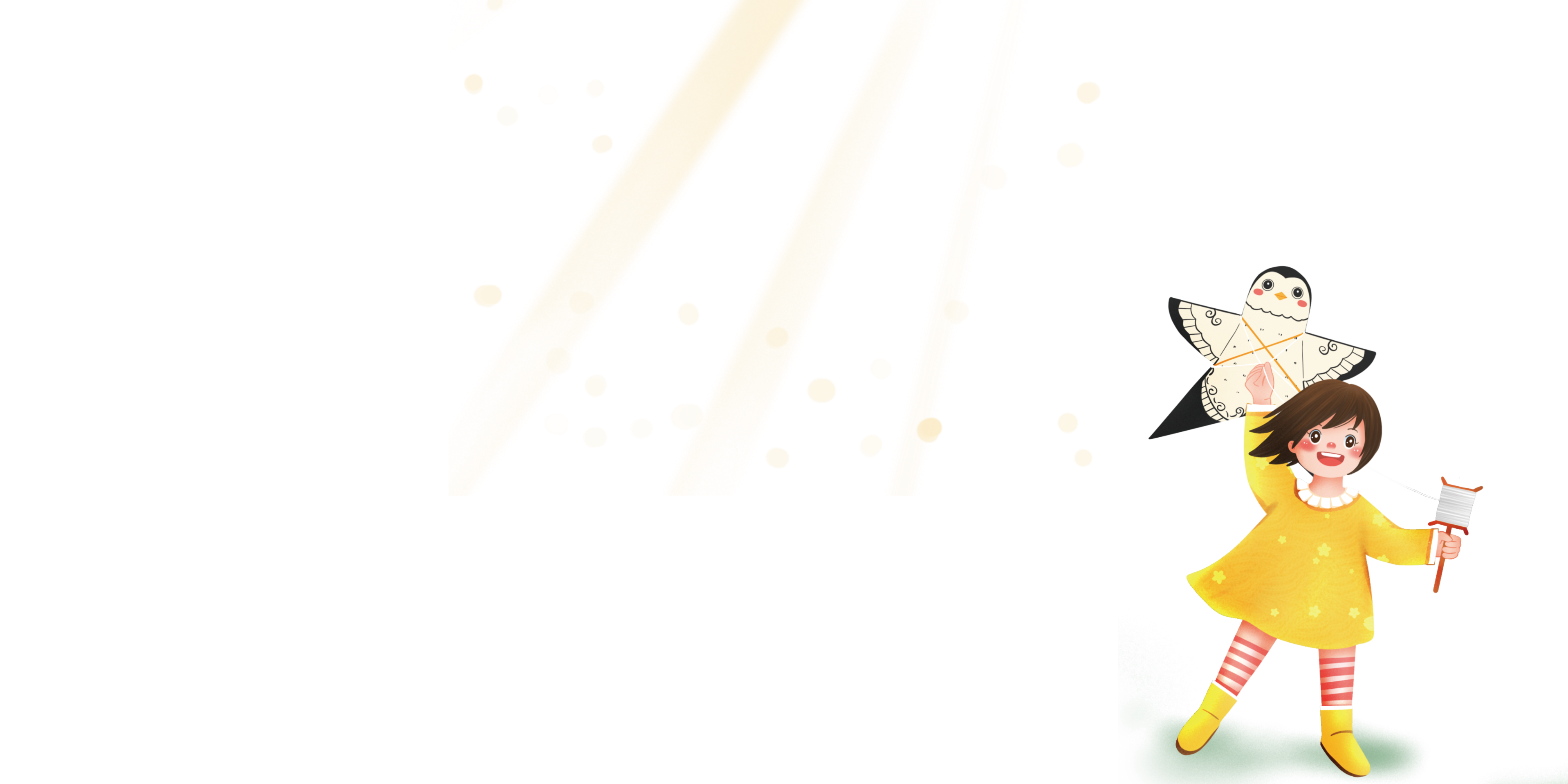 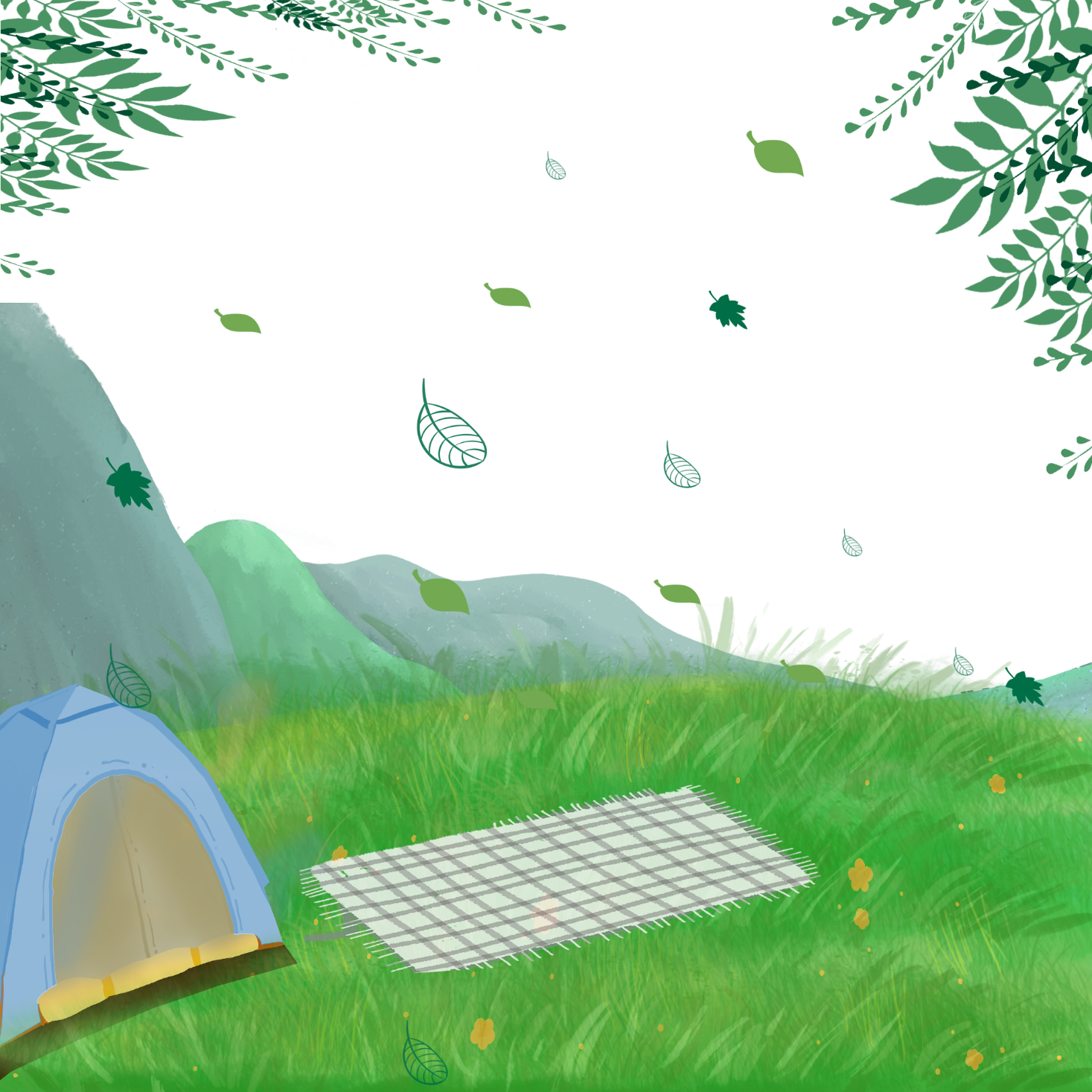 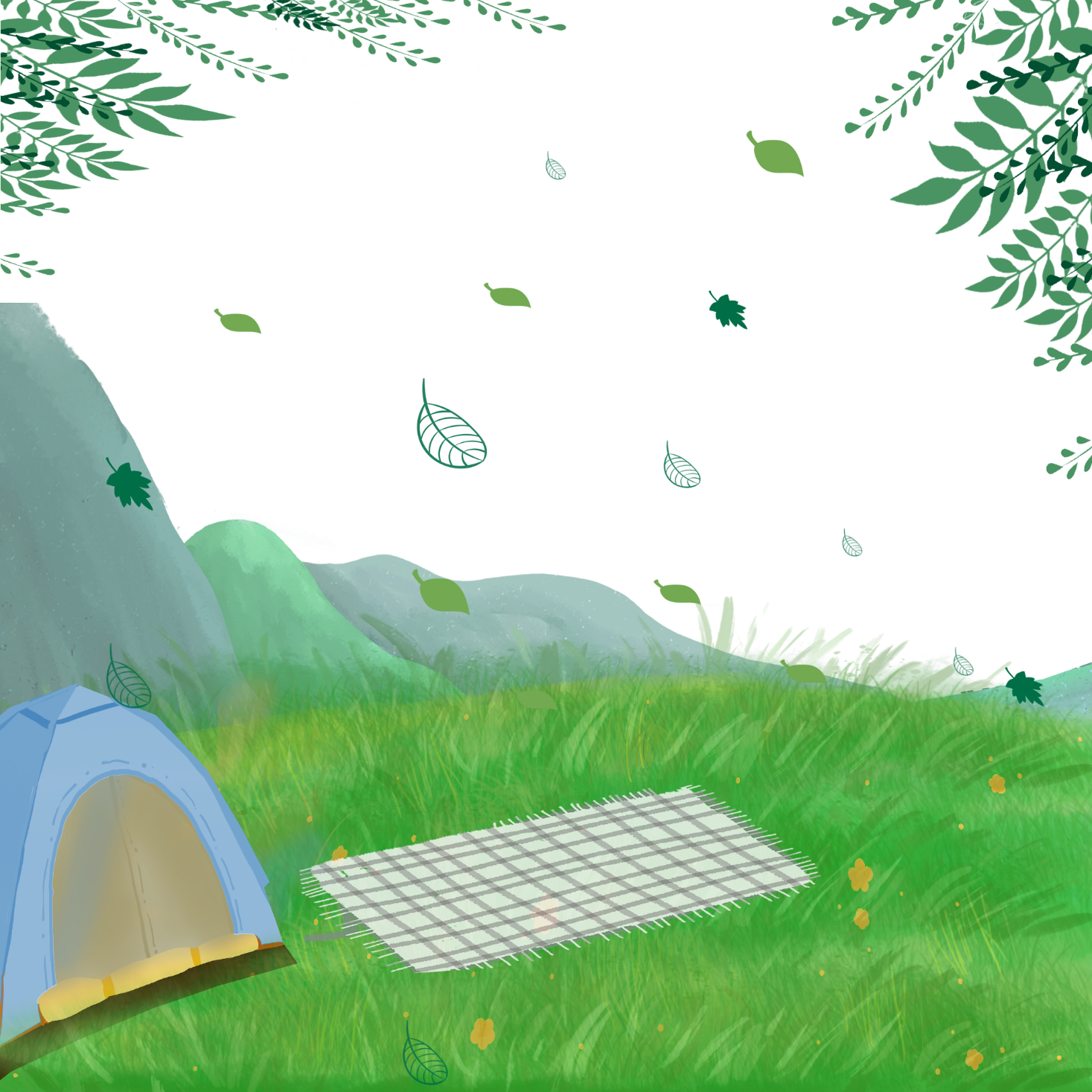 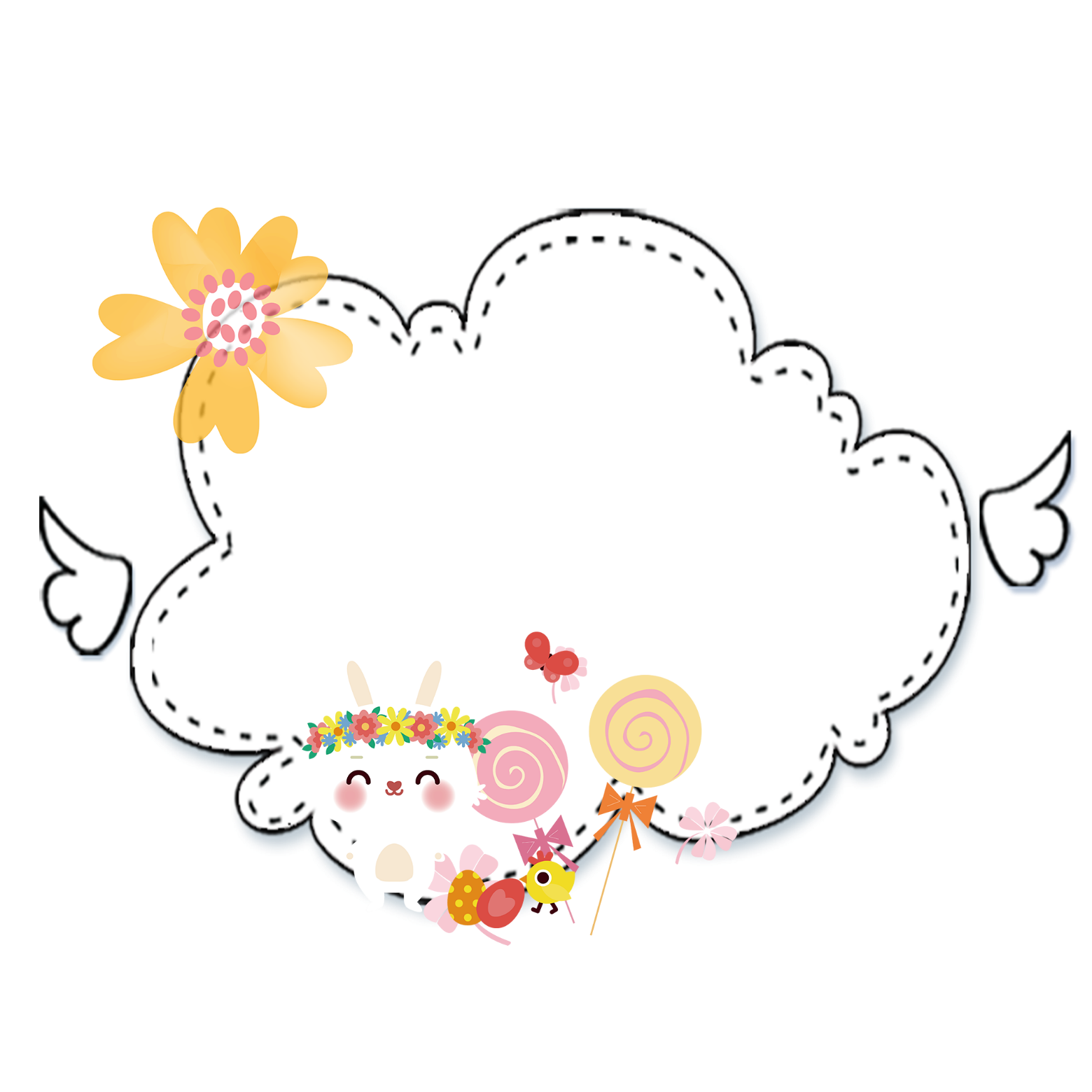 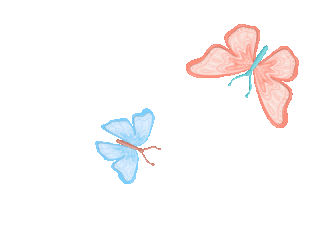 Khởi động
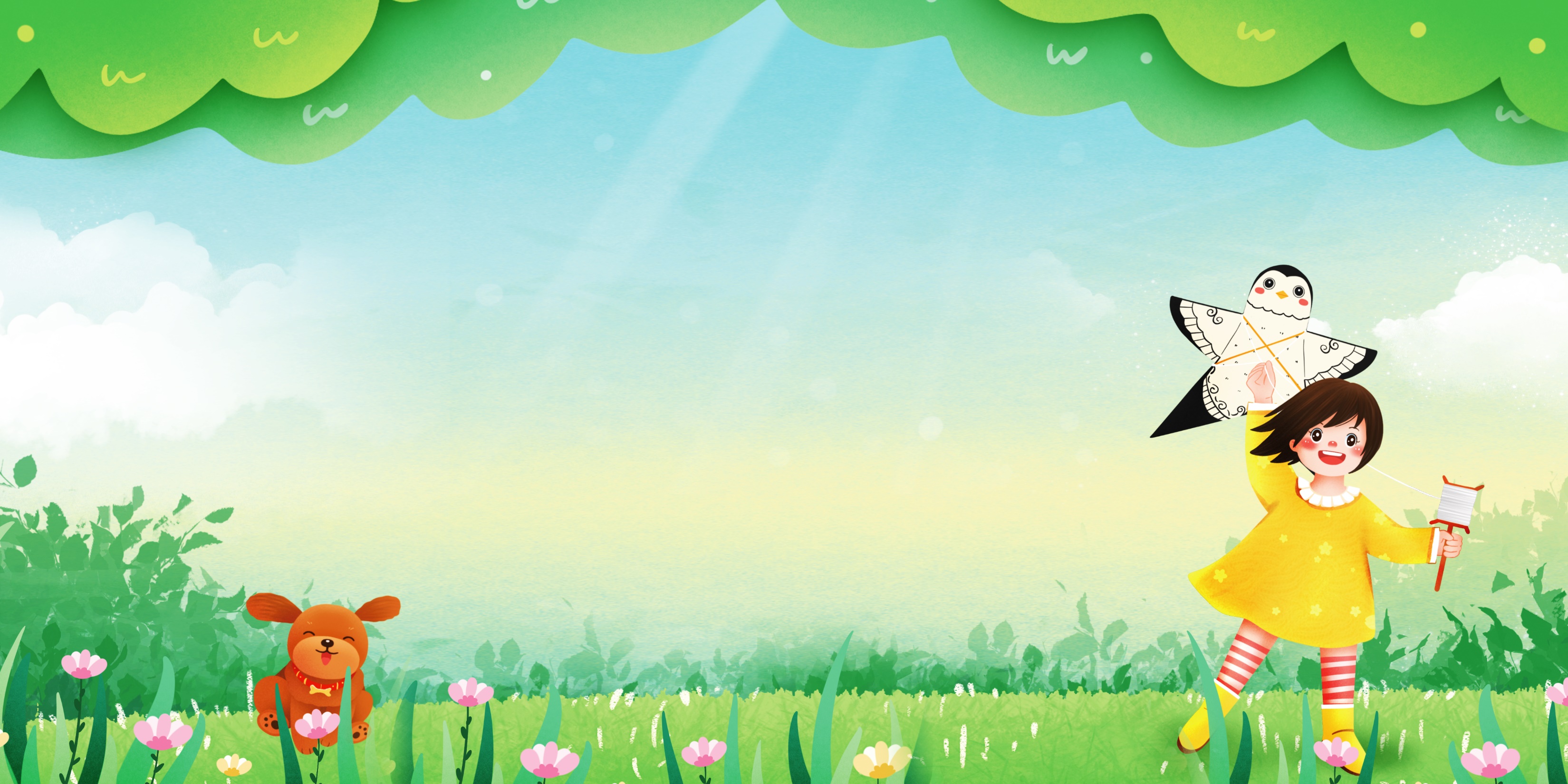 Thứ năm, ngày 28 tháng 9 năm 2023
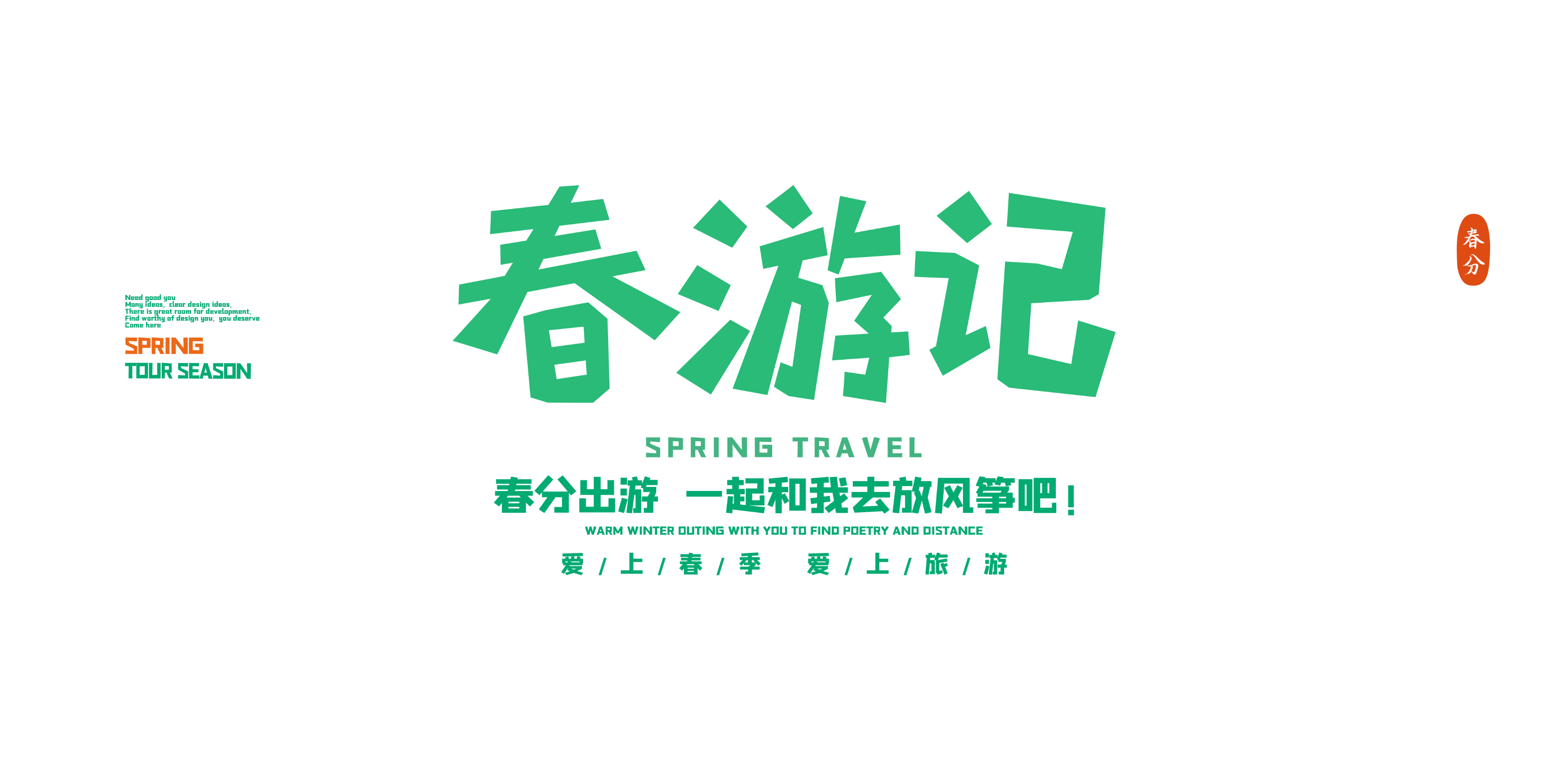 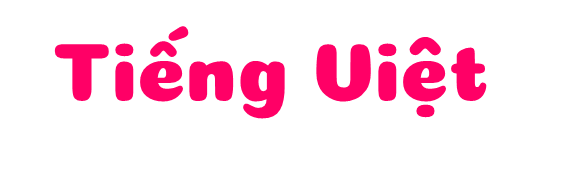 Tạm biệt mùa hè ( Tiết 3)
Thiết kế bởi: Hương Thảo: https://www.facebook.com/huongthaoGADT
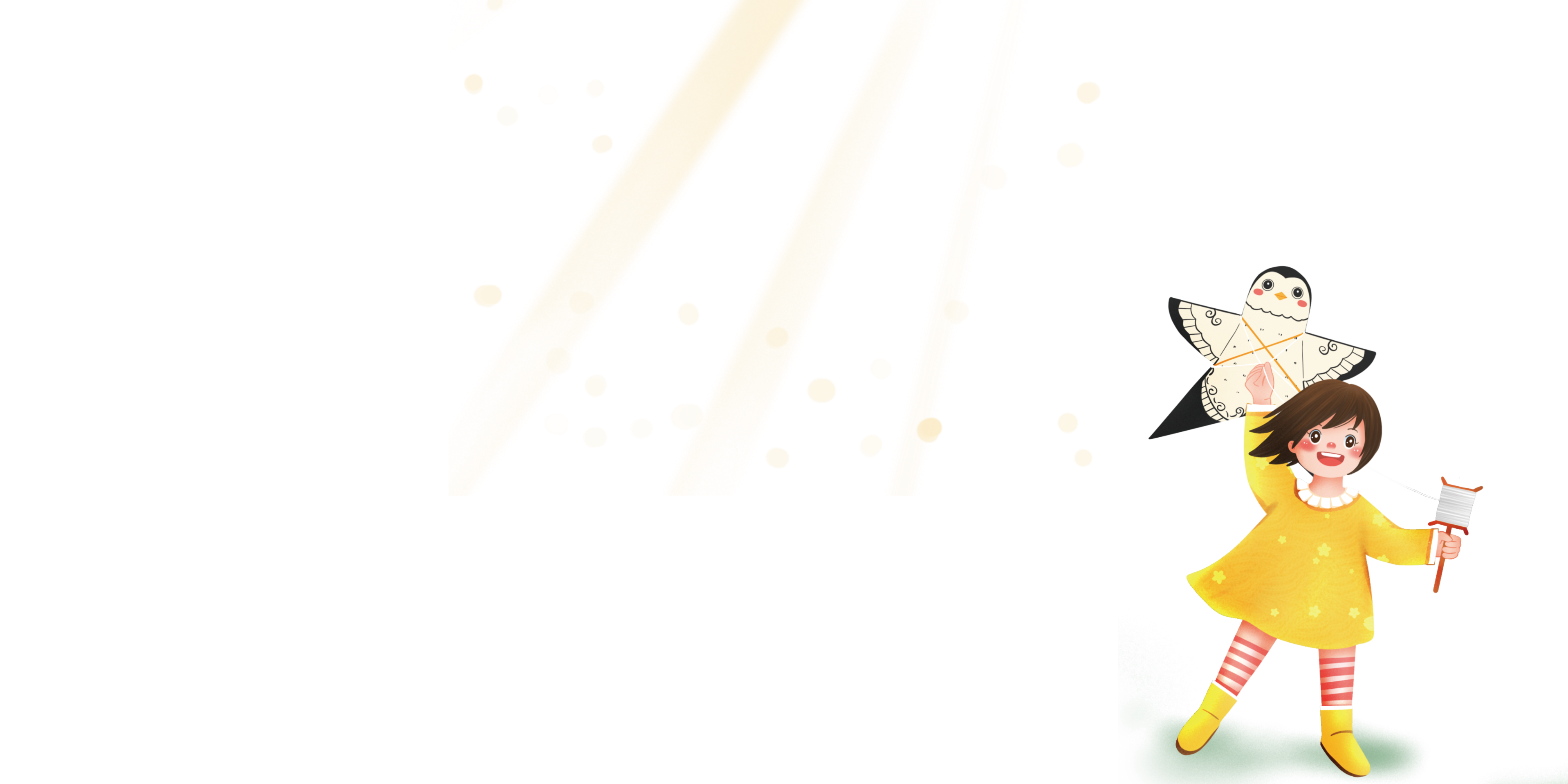 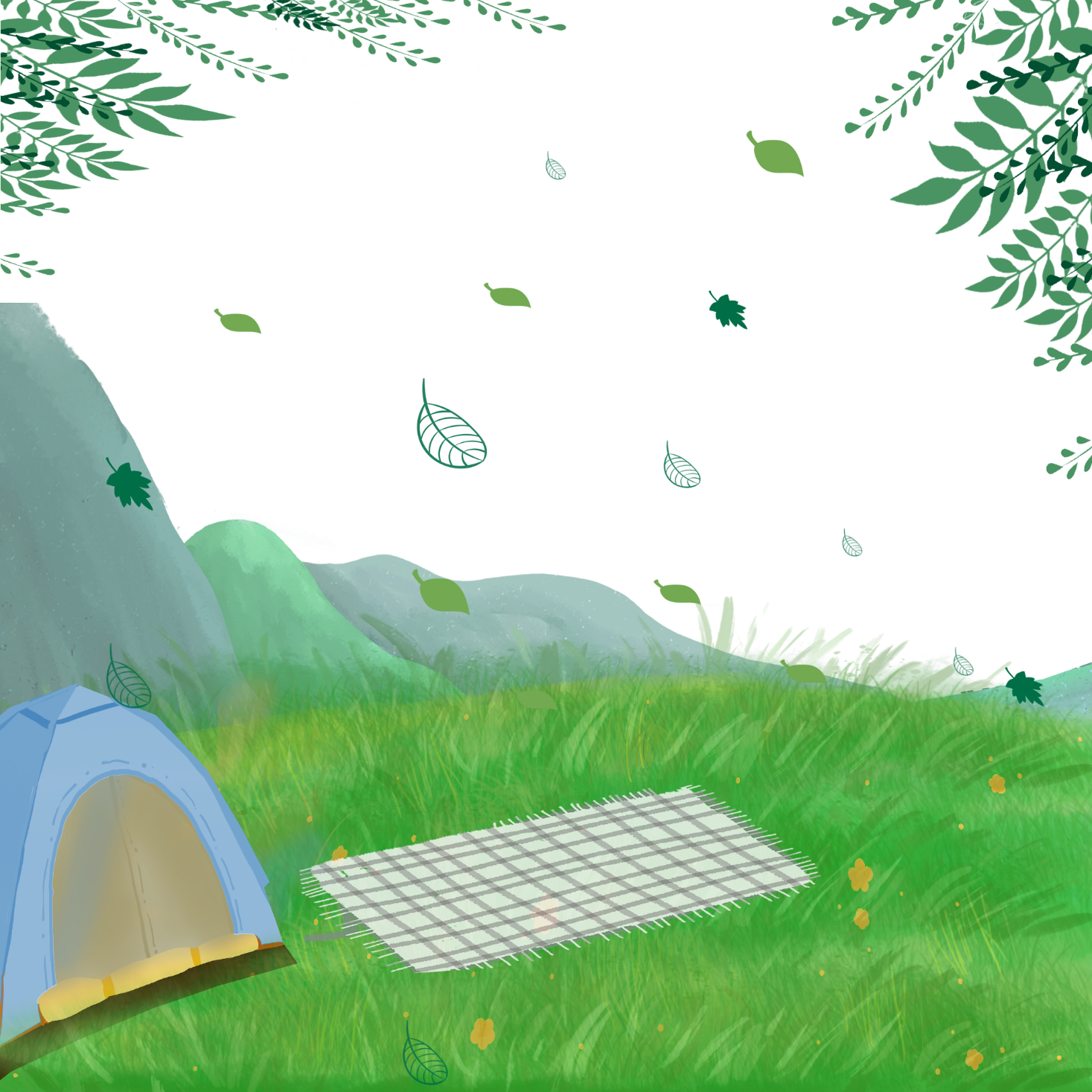 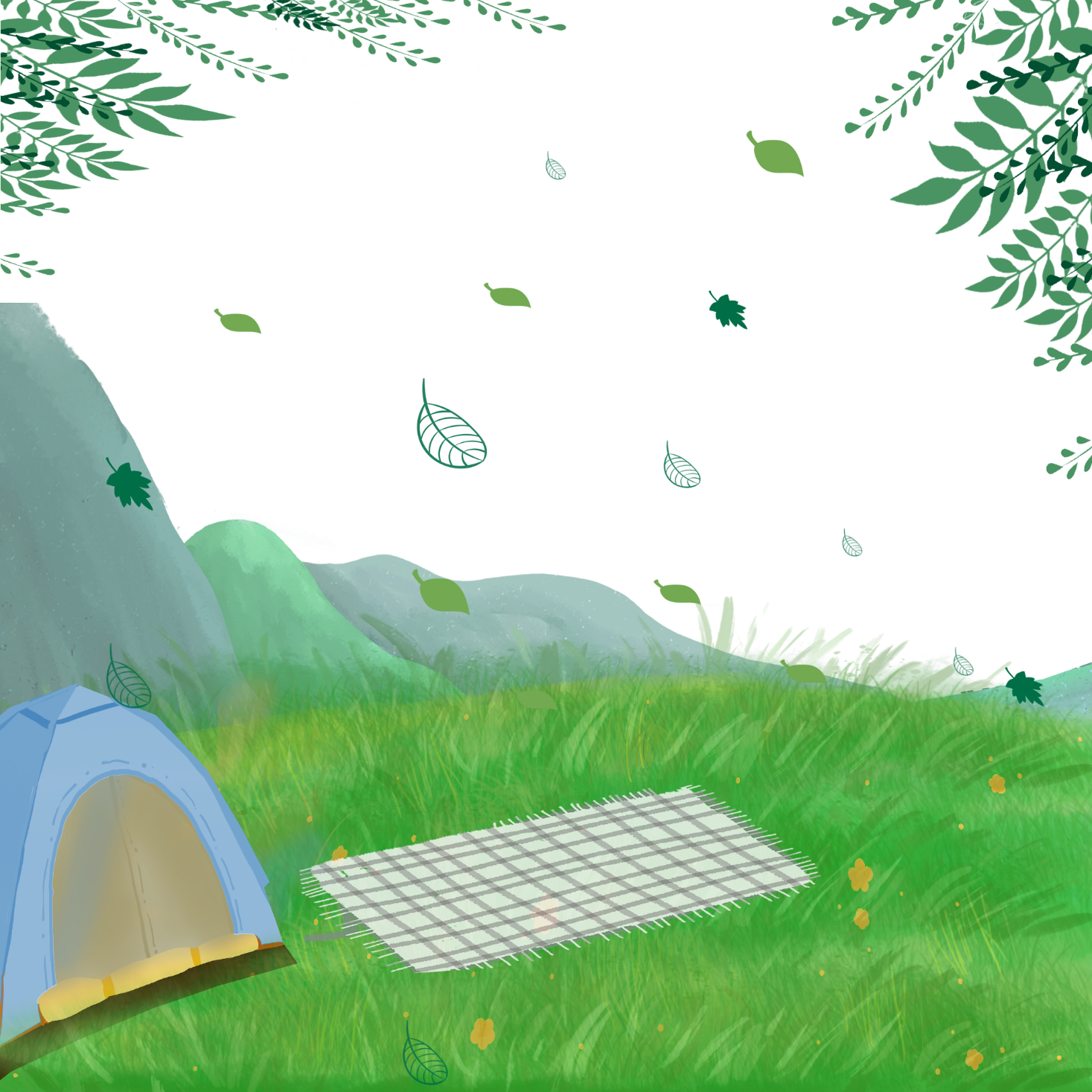 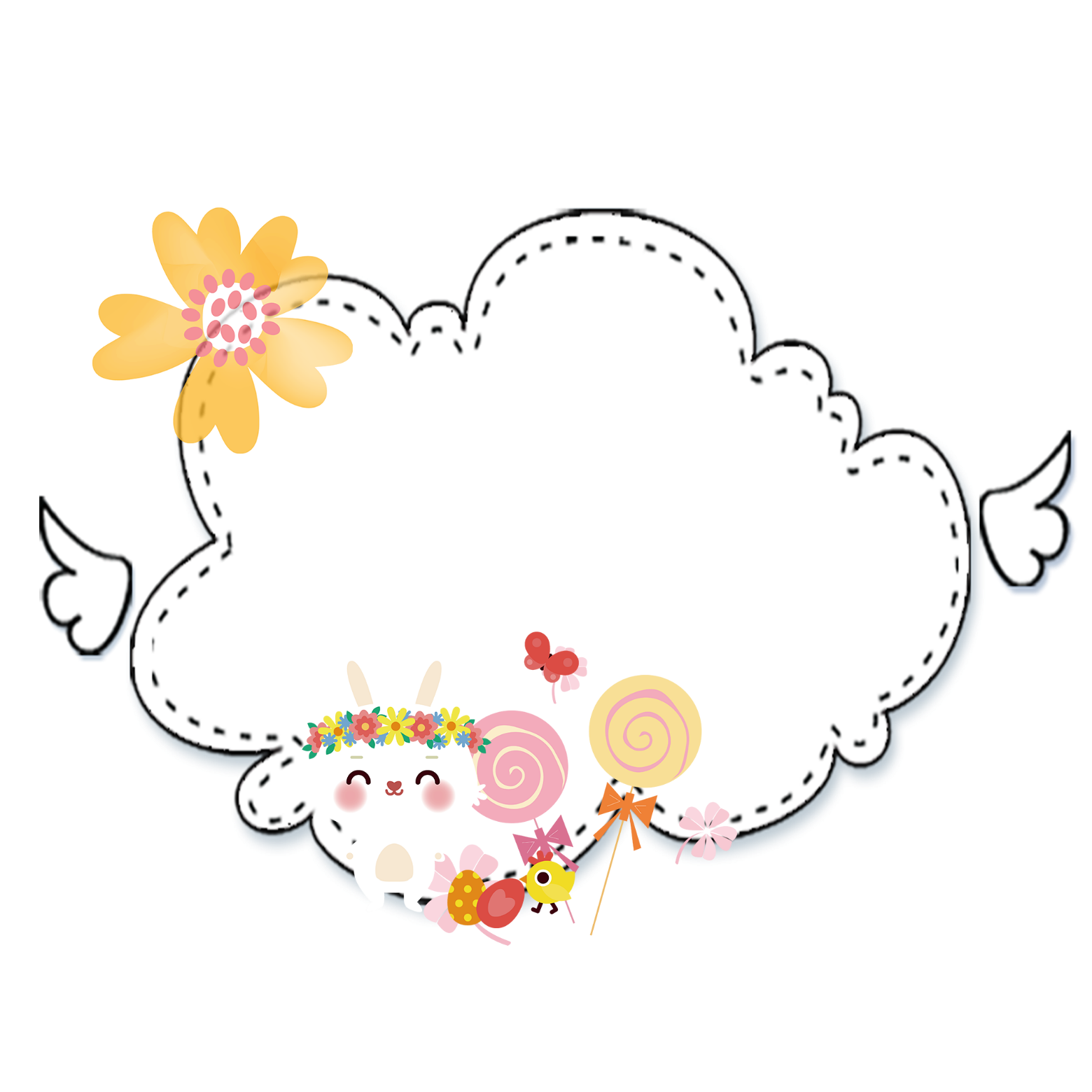 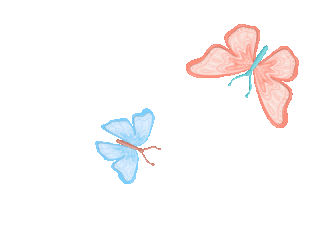 Luyện tập
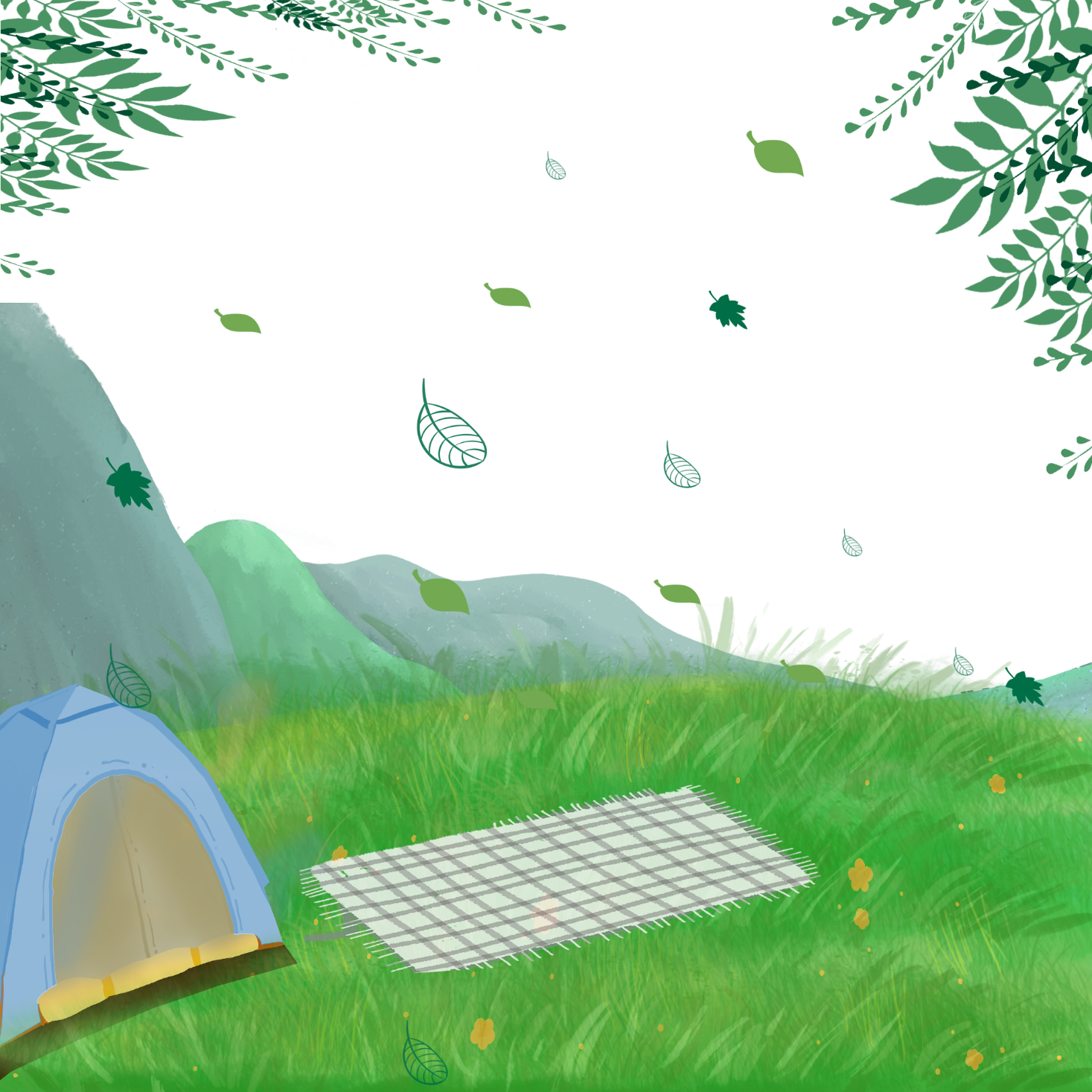 Câu 1: Tìm các từ ngữ nói về mùa hè theo gợi ý dưới đây:
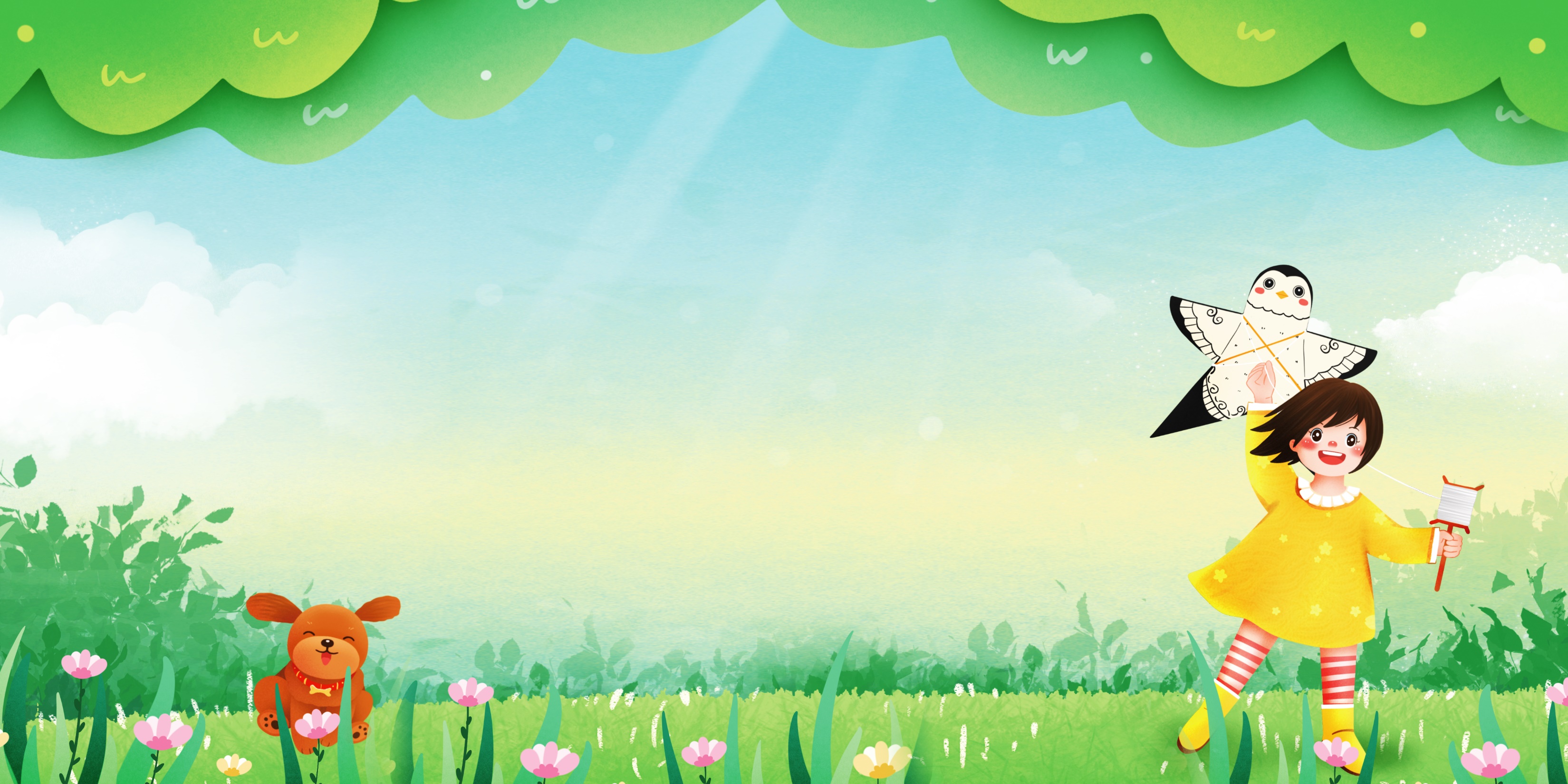 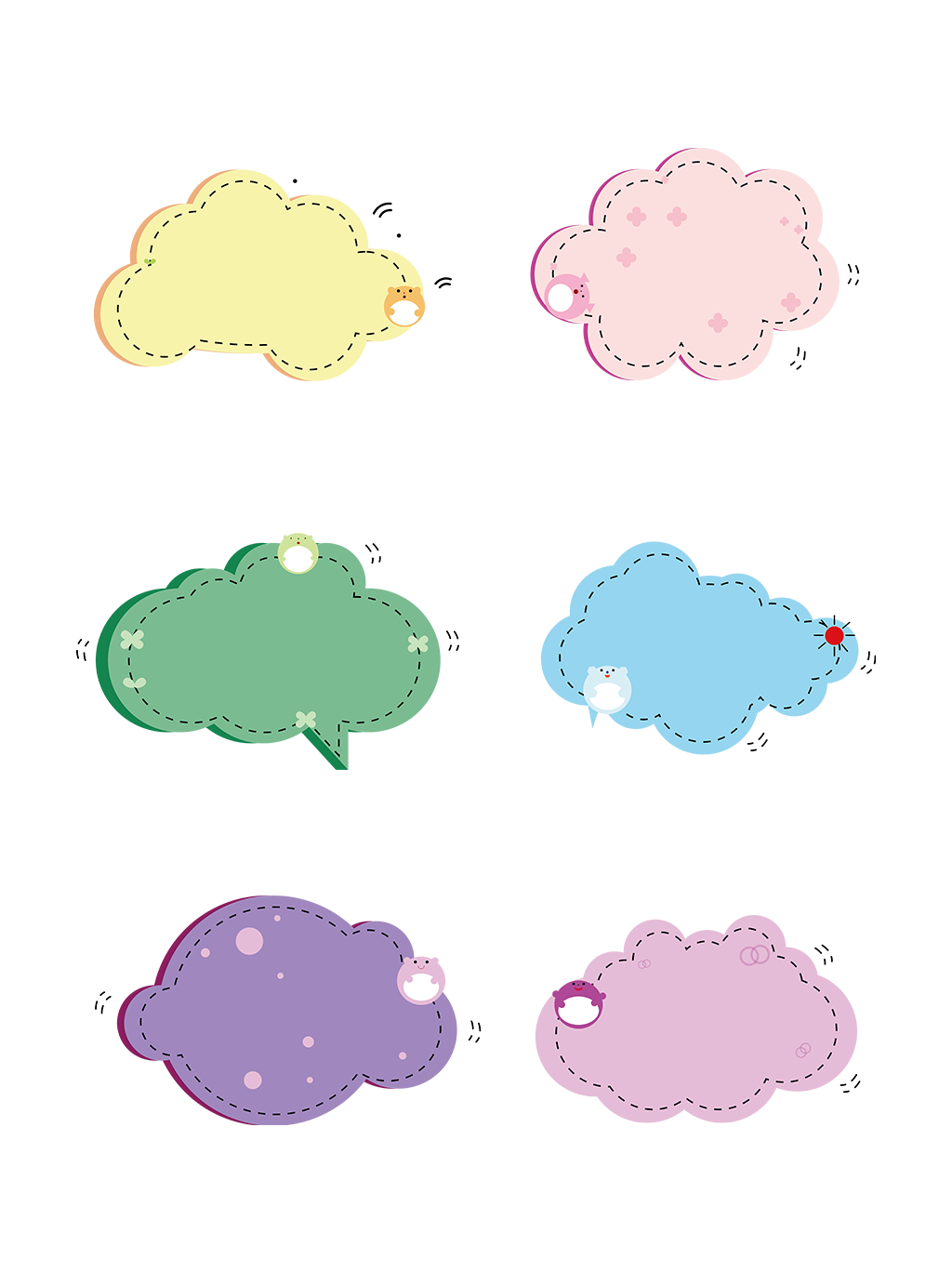 Suy nghĩa và làm vào vở bài tập.
Tìm từ ngữ phù hợp xếp vào mỗi cột
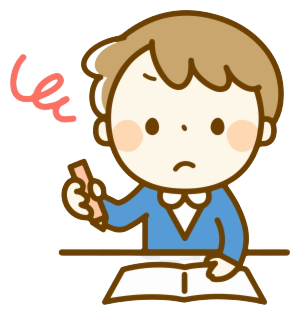 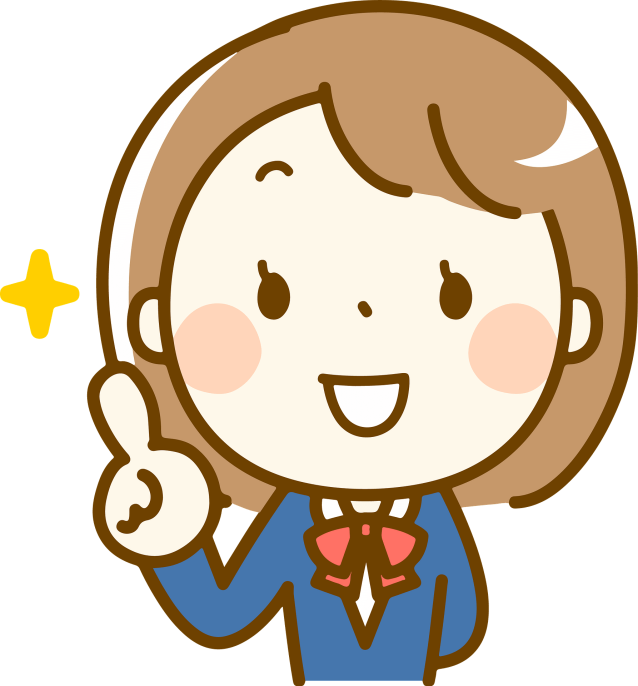 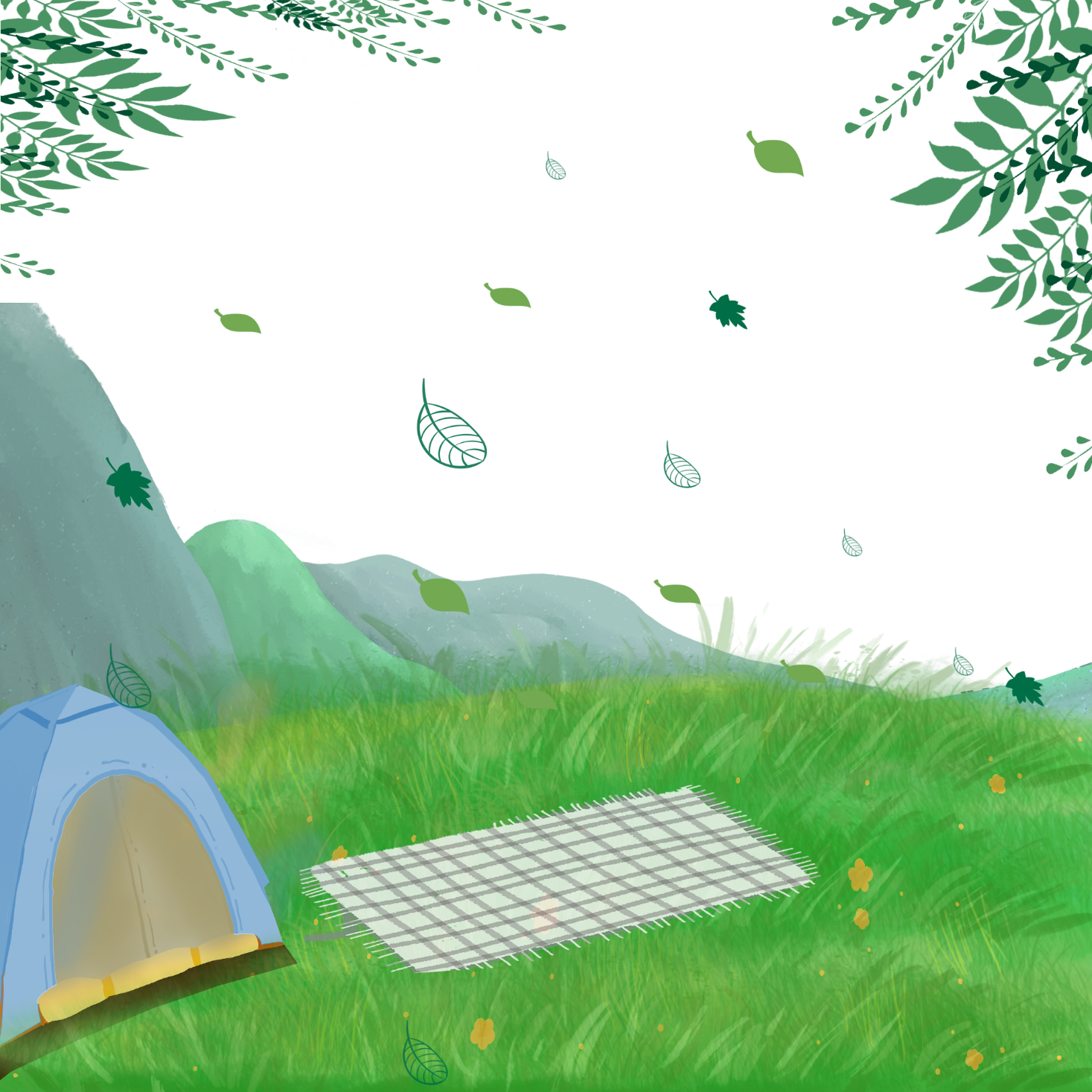 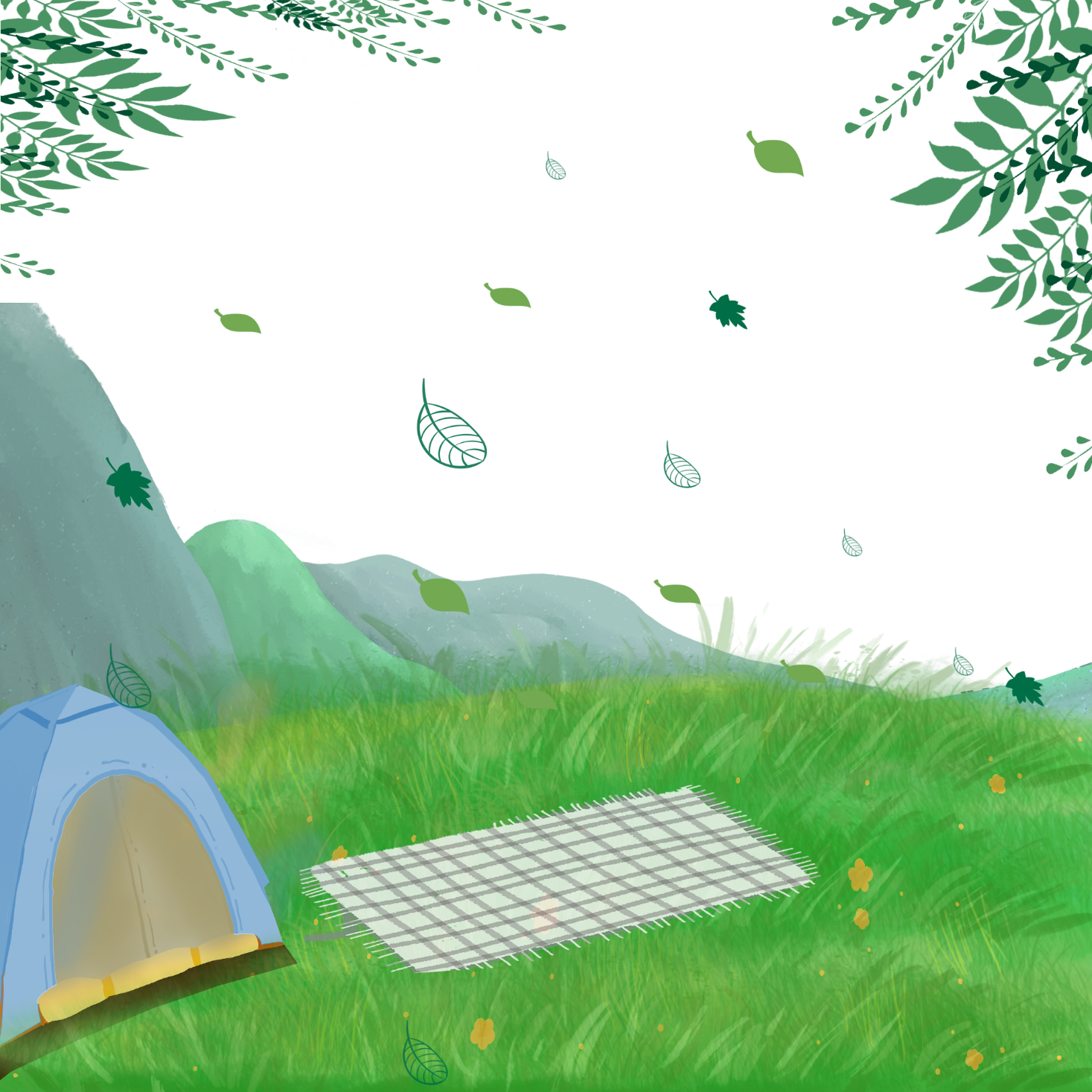 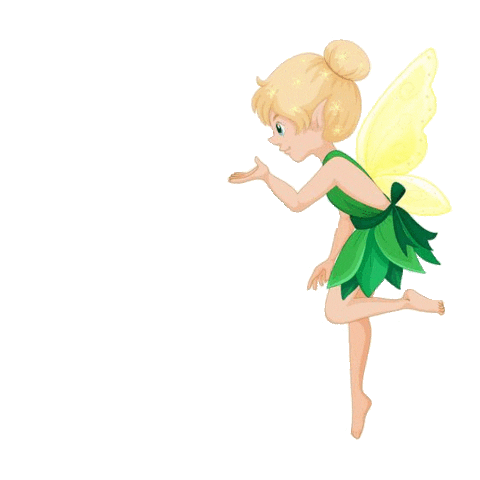 Chia sẻ
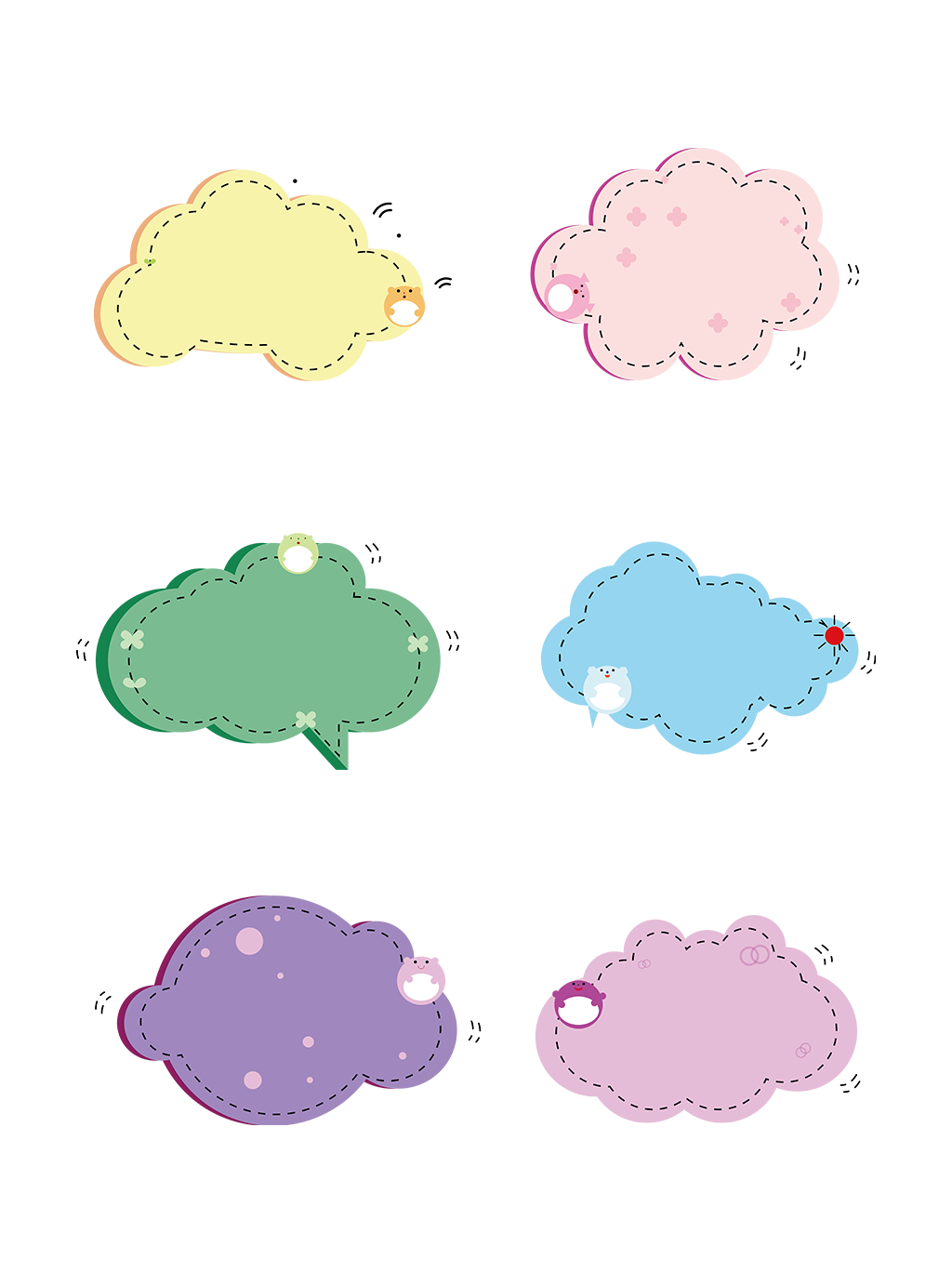 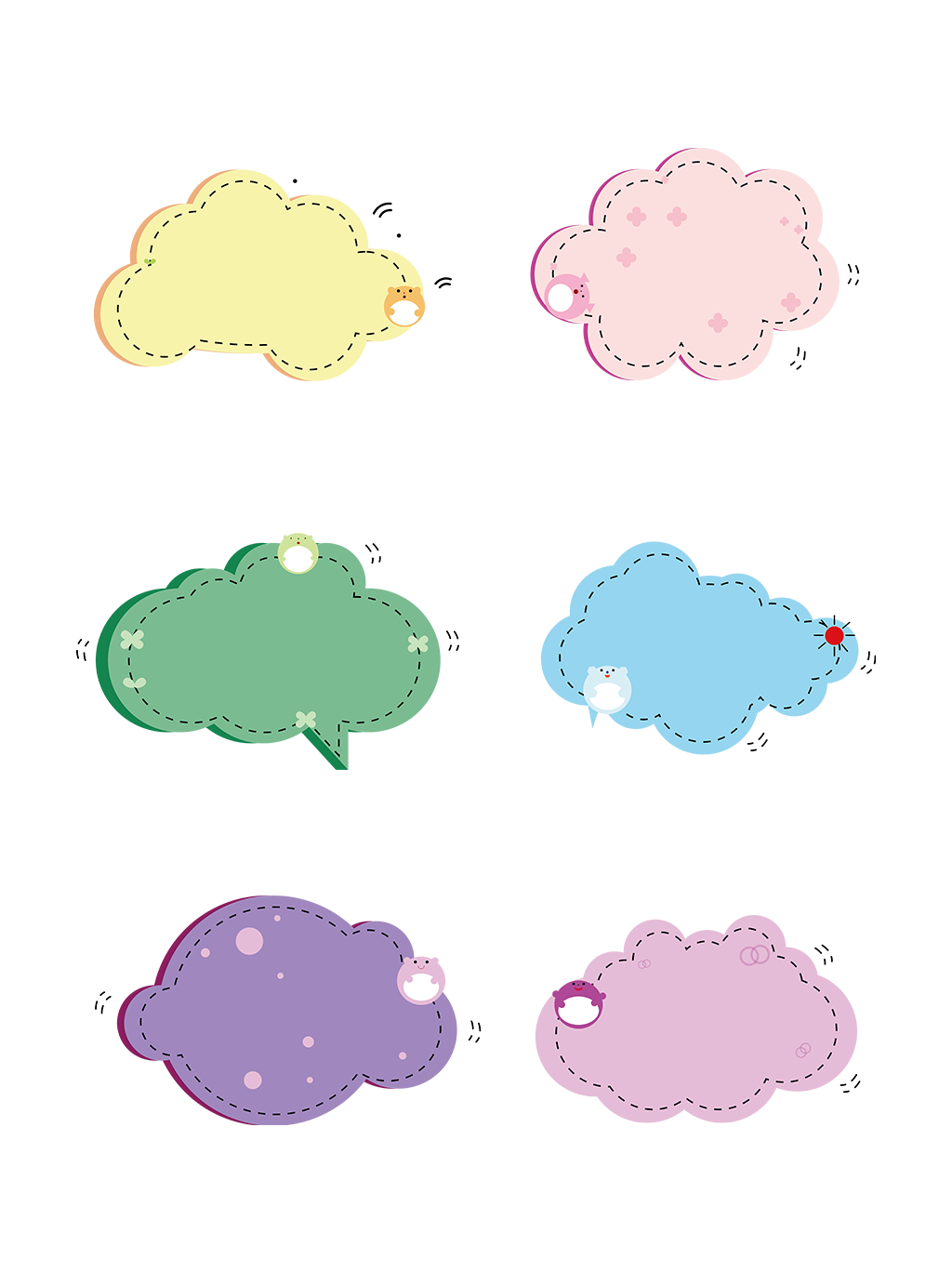 Nhận xét
Trình bày
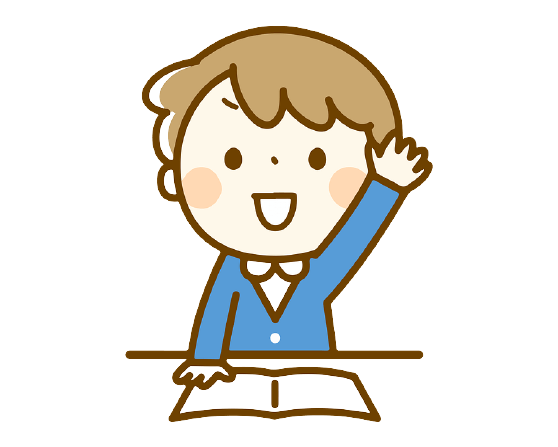 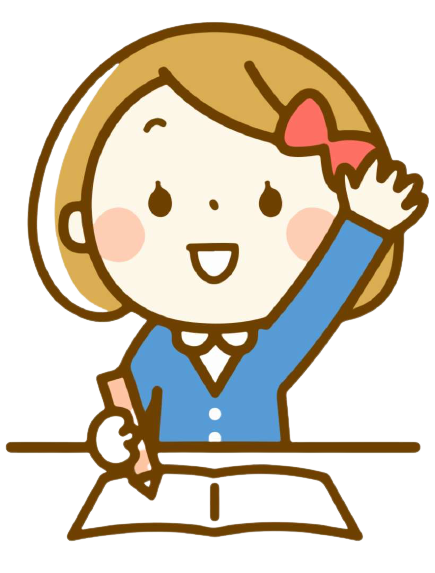 Oi bức
Nước mía
Đạp xe
Điều hòa
Quần đùi
Nước trái cây
Nóng nực
Tủ lạnh
Thả diều
Mũ
Quạt hơi nước
Nắng gắt
Hoa quả
Áo ba lỗ
Tắm biển
Câu 2: Dấu hai chấm trong câu sau đây được dùng để làm gì?
Các bạn chắc chắn sẽ kể về những chuyến du lịch kì thú của mình: ra biển, lên núi, đến thăm những thành phố lớn,….
a. Để báo hiệu lời nói trực tiếp
b. Để báo hiệu phần liệt kê
c. Để báo hiệu phần giải thích
THẢO LUẬN NHÓM 4
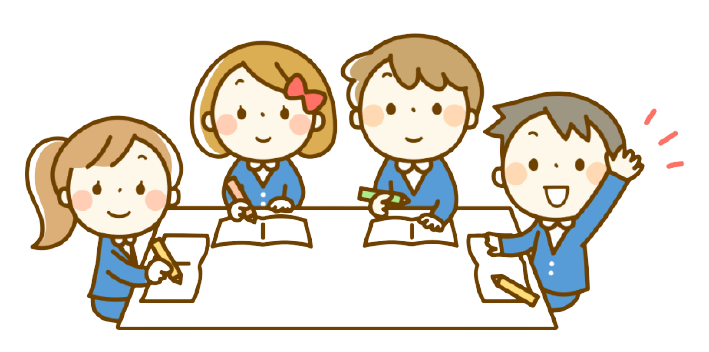 Em đọc kĩ câu, chú ý phần đứng sau dấu hai chấm để lựa chọn đáp án phù hợp.
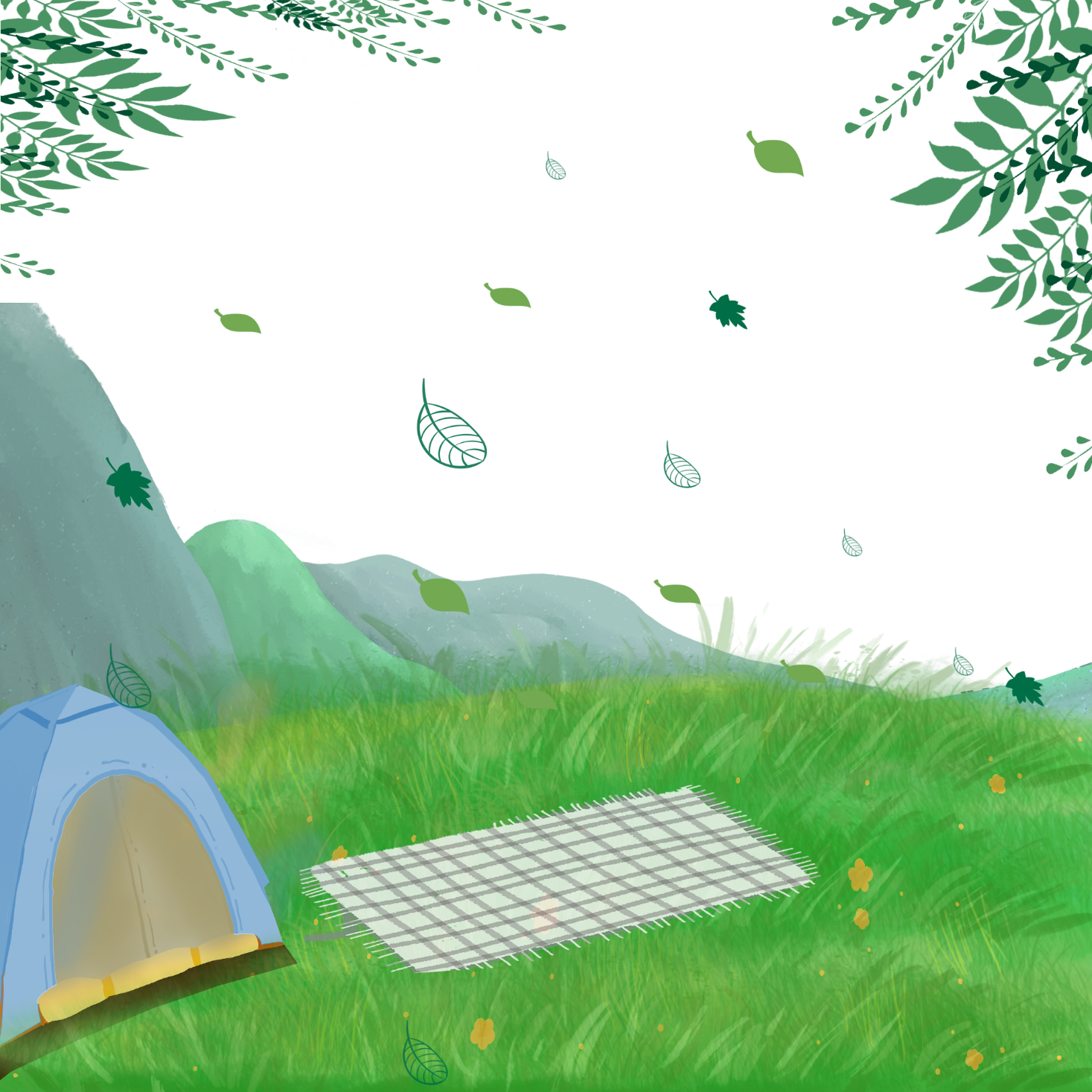 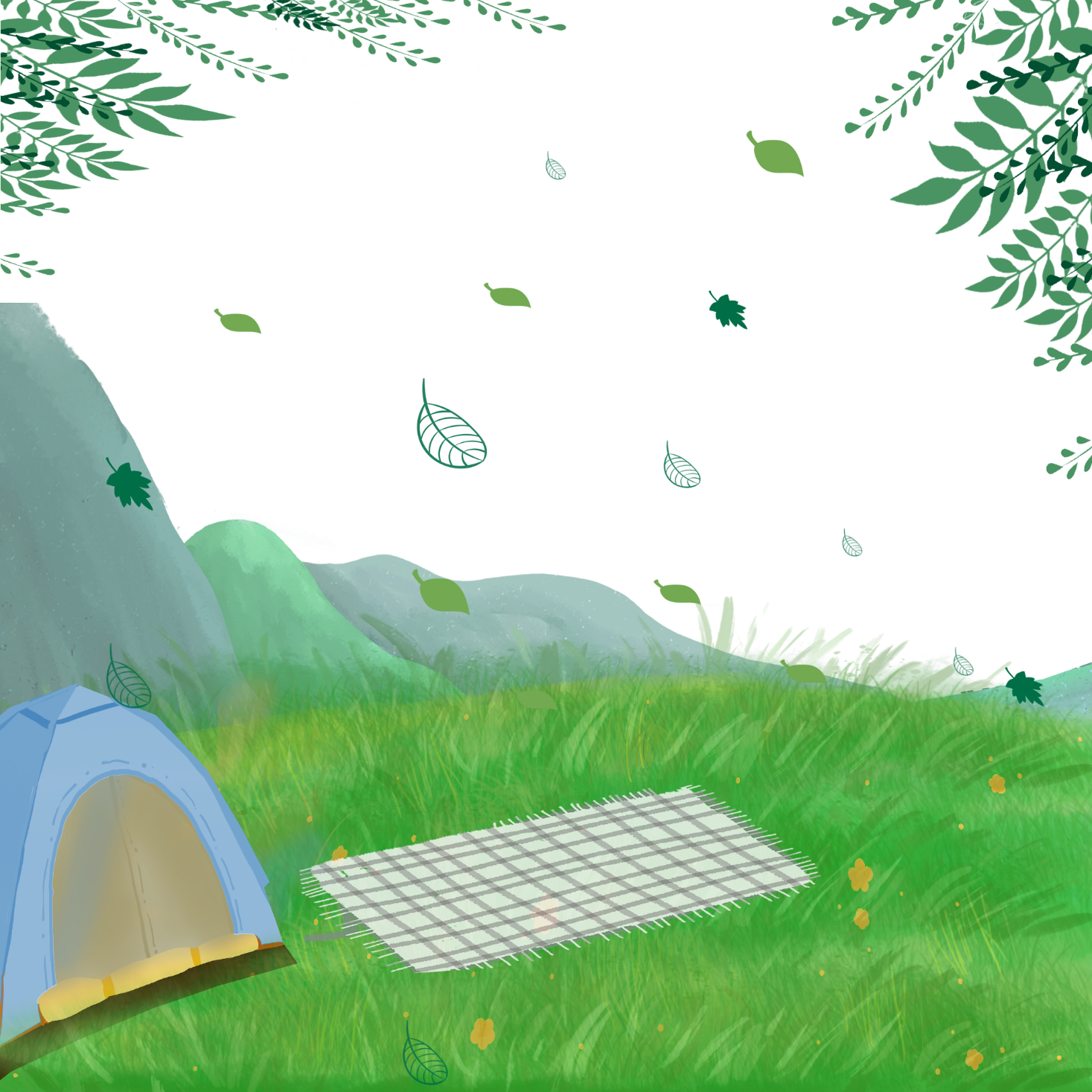 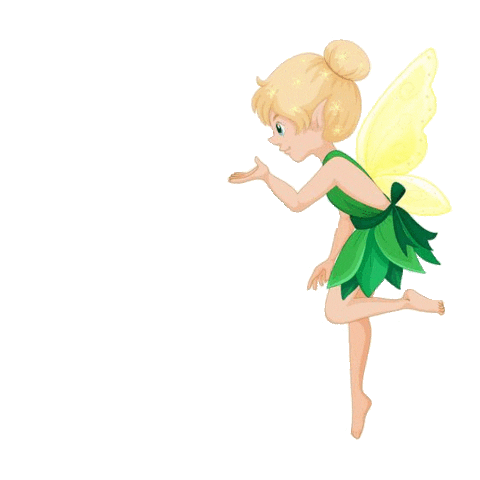 Chia sẻ
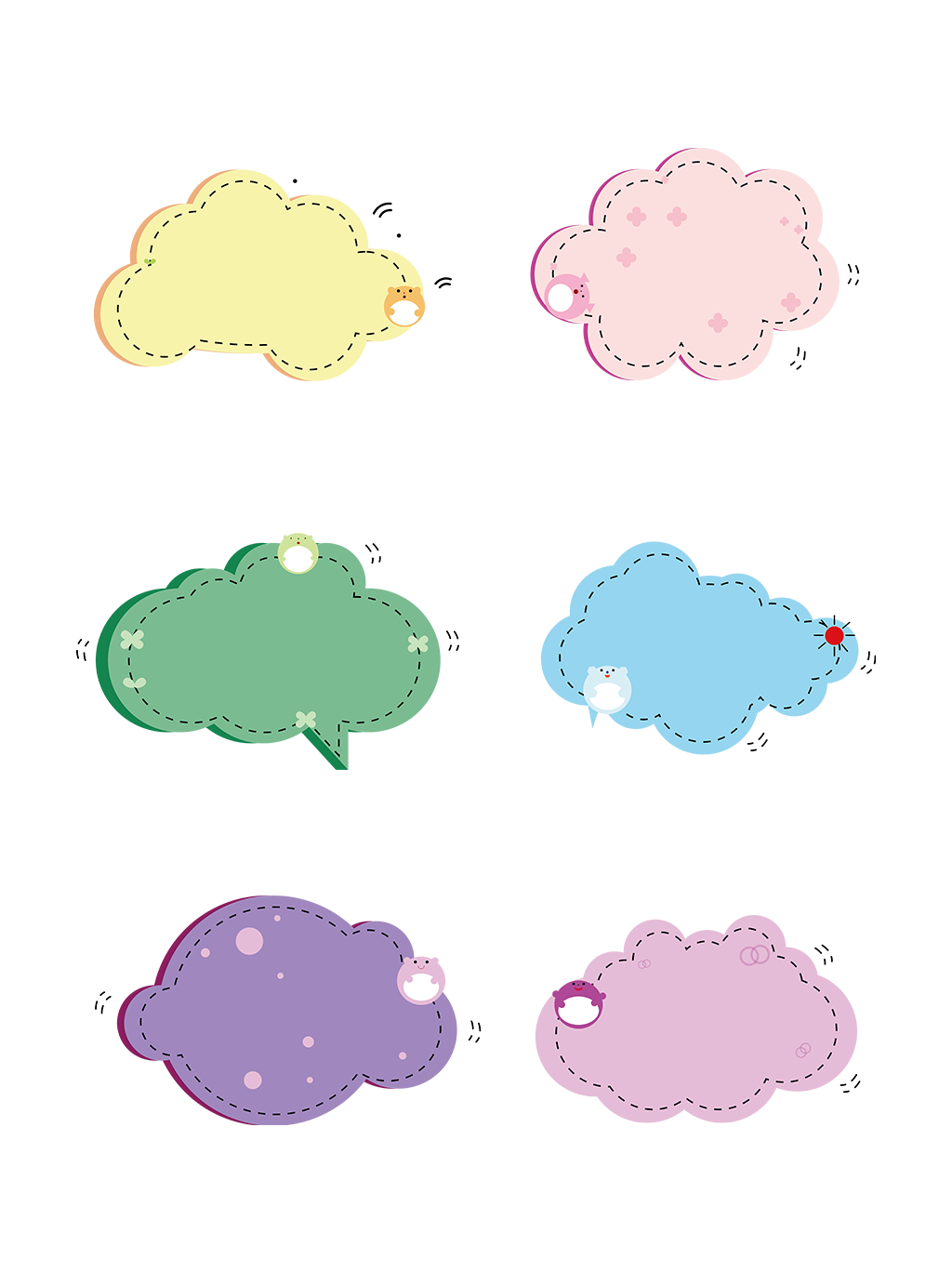 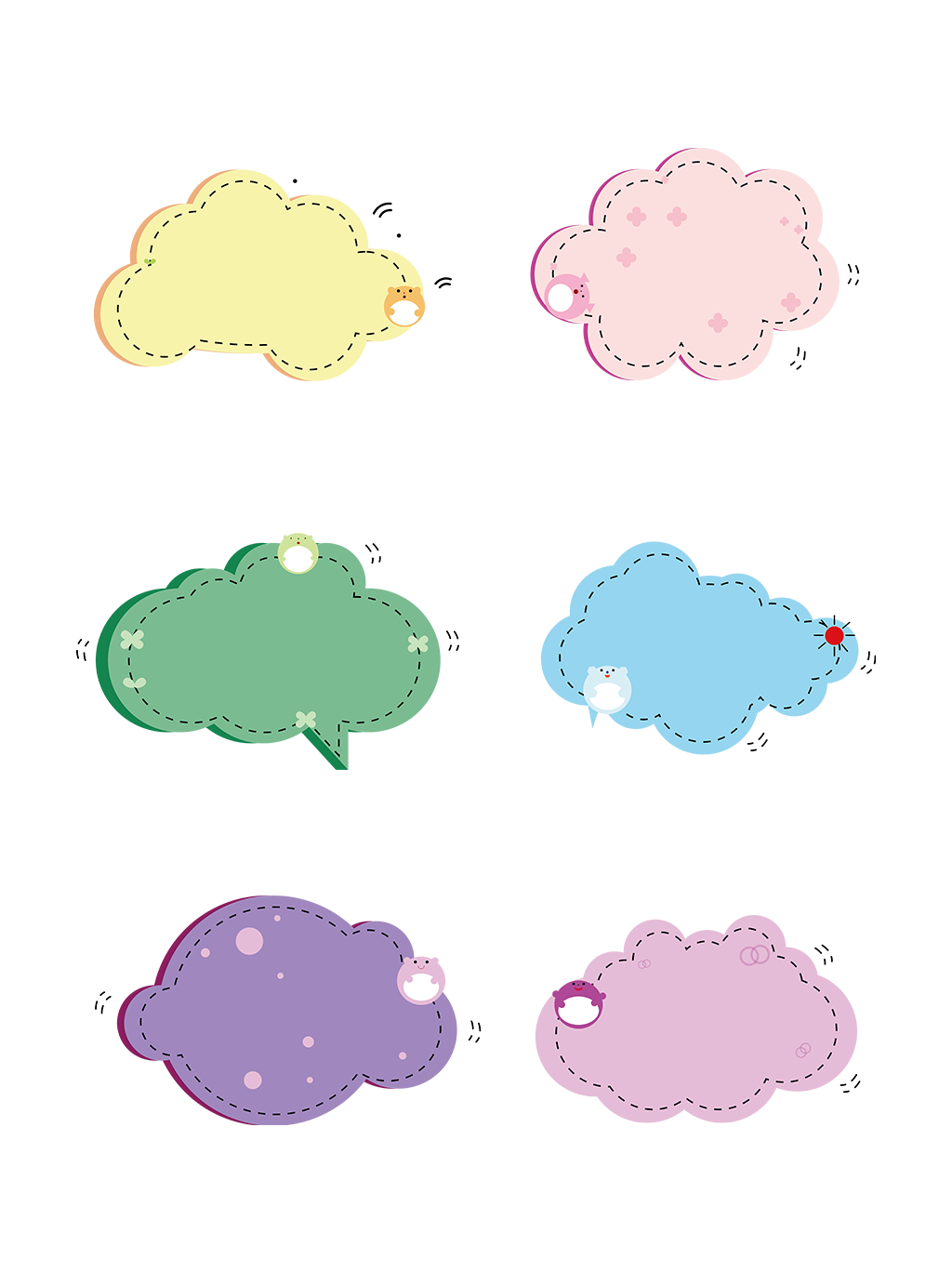 Nhận xét
Trình bày
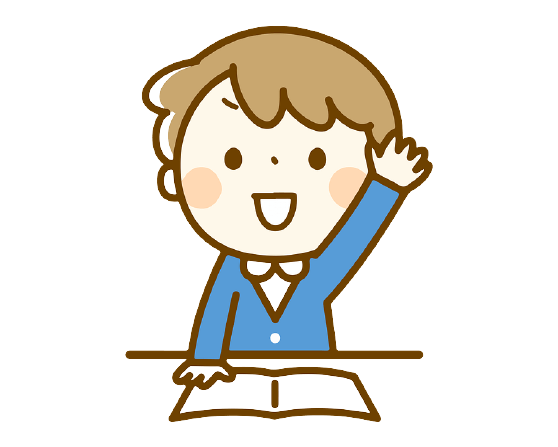 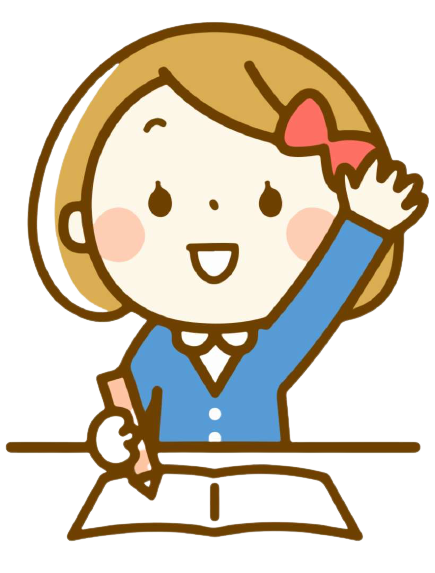 Câu 2: Dấu hai chấm trong câu sau đây được dùng để làm gì?
Các bạn chắc chắn sẽ kể về những chuyến du lịch kì thú của mình: ra biển, lên núi, đến thăm những thành phố lớn,….
a. Để báo hiệu lời nói trực tiếp
b. Để báo hiệu phần liệt kê
c. Để báo hiệu phần giải thích
- Báo hiệu lời nói trực tiếp
      ví dụ: Mẹ bảo tôi : Mẹ có quà tặng cho con đấy !
- Báo hiệu phần giải thích.
      ví dụ: Nước Nga: là đất nước lớn nhất thế giới.
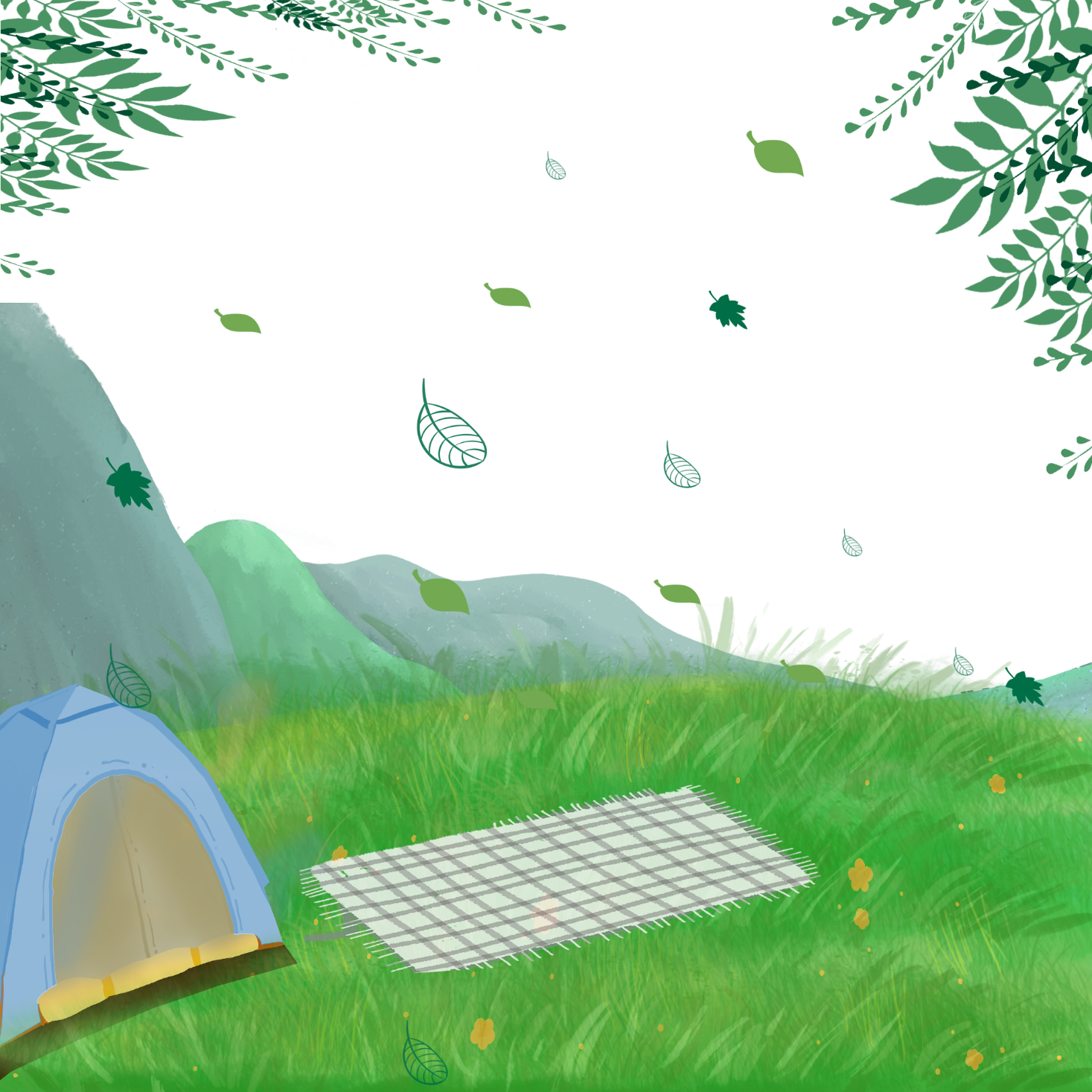 Câu 3: Chọn dấu chấm hoặc dấu hai chấm thay cho bông hoa
:
a. Mùa hè có rất nhiều loài hoa hoa hồng, hoa phượng, hoa mười giờ,… Hoa nào cũng đẹp, cũng rực rỡ sắc màu

b. Có nhiều hoạt động thú vị mà bạn có thể làm khi hè đến  đi cắm trại, đi tắm biển, tham gia các câu lạc bộ,…
✿
.
✿
:
✿
Công dụng của dấu chấm là để kết thúc câu kể.
Công dụng của dấu chấm là gì?
Dấu hai chấm dùng để báo hiệu phần liệt kê.
Công dụng của dấu hai chấm là gì?
THẢO LUẬN NHÓM 4
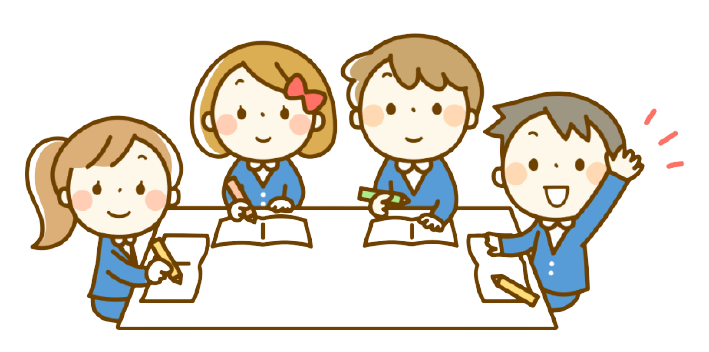 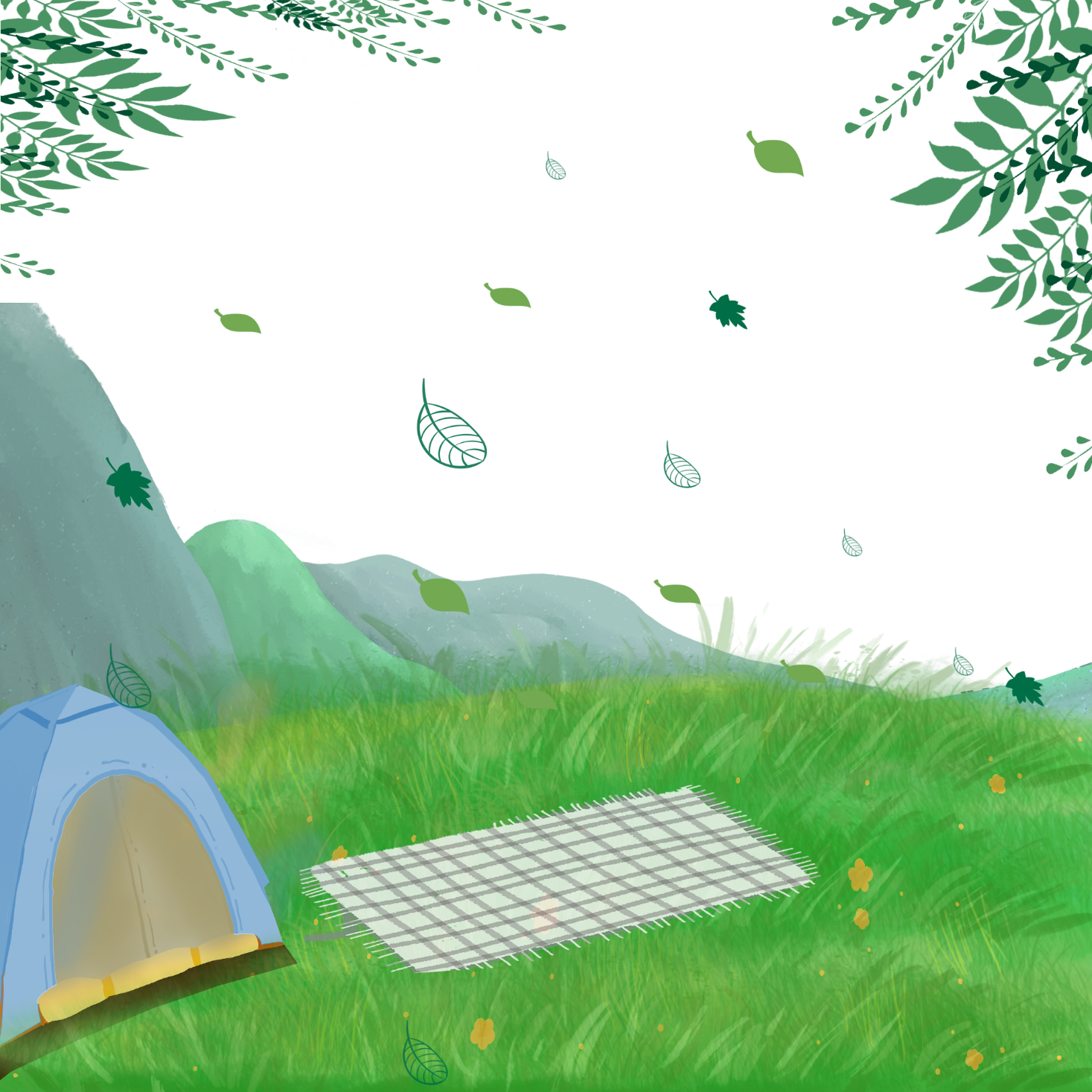 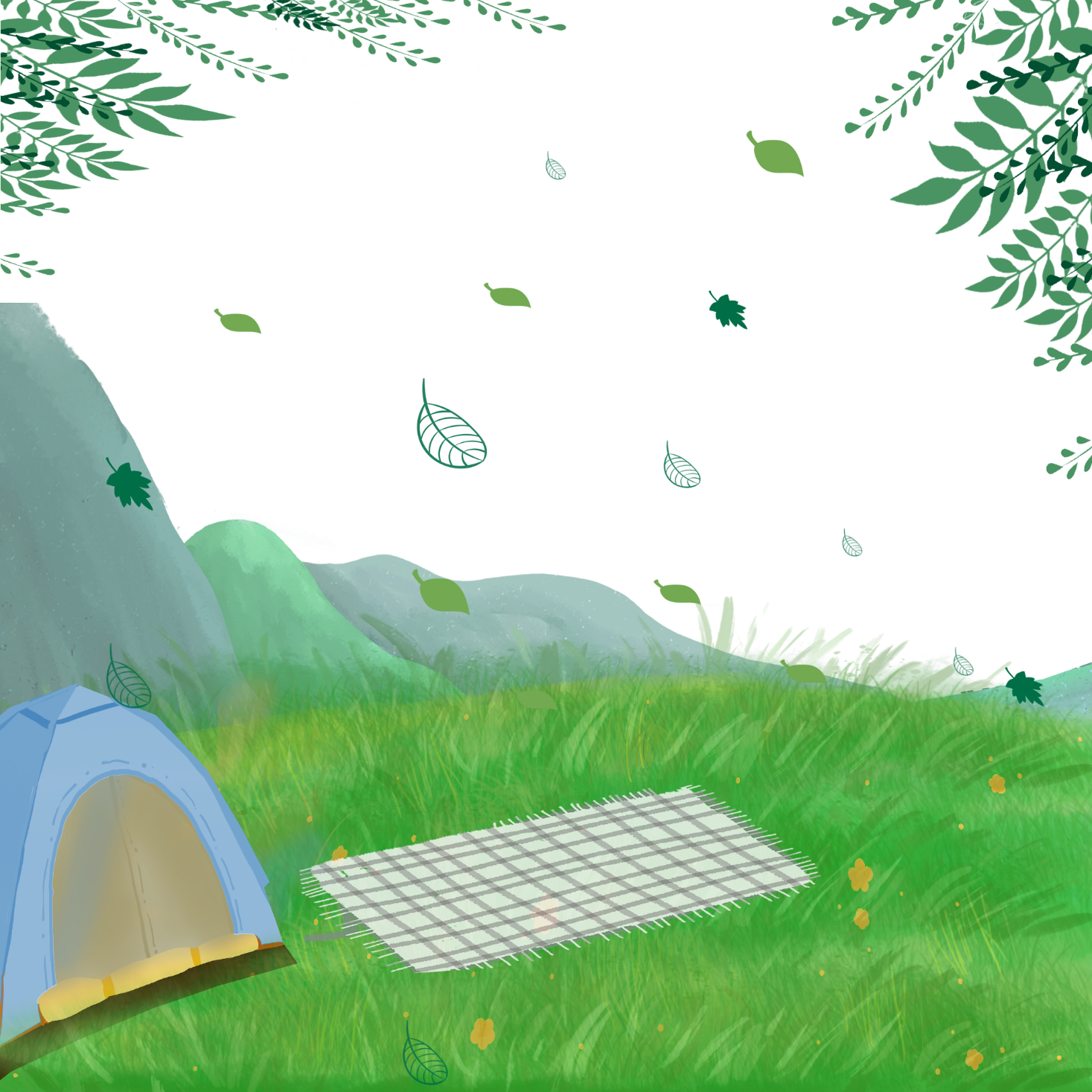 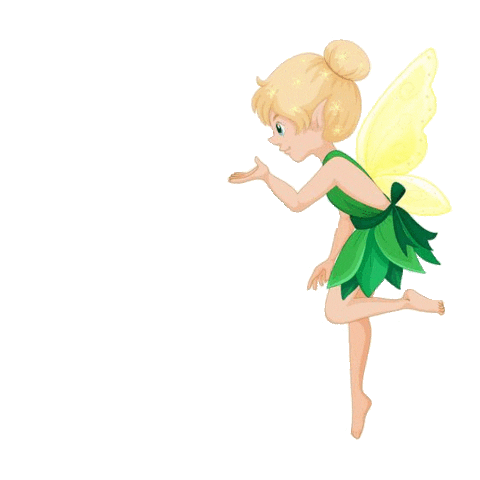 Chia sẻ
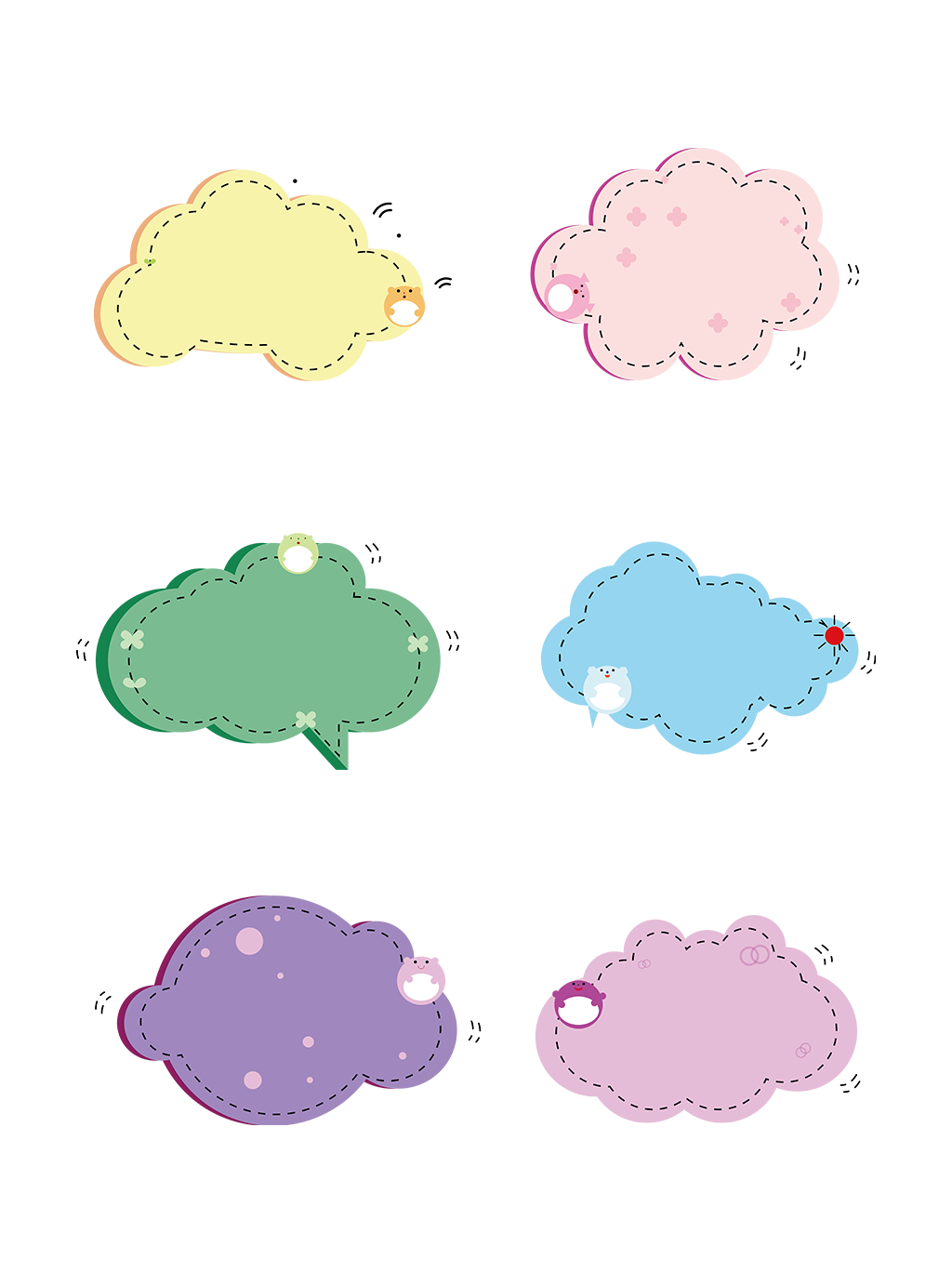 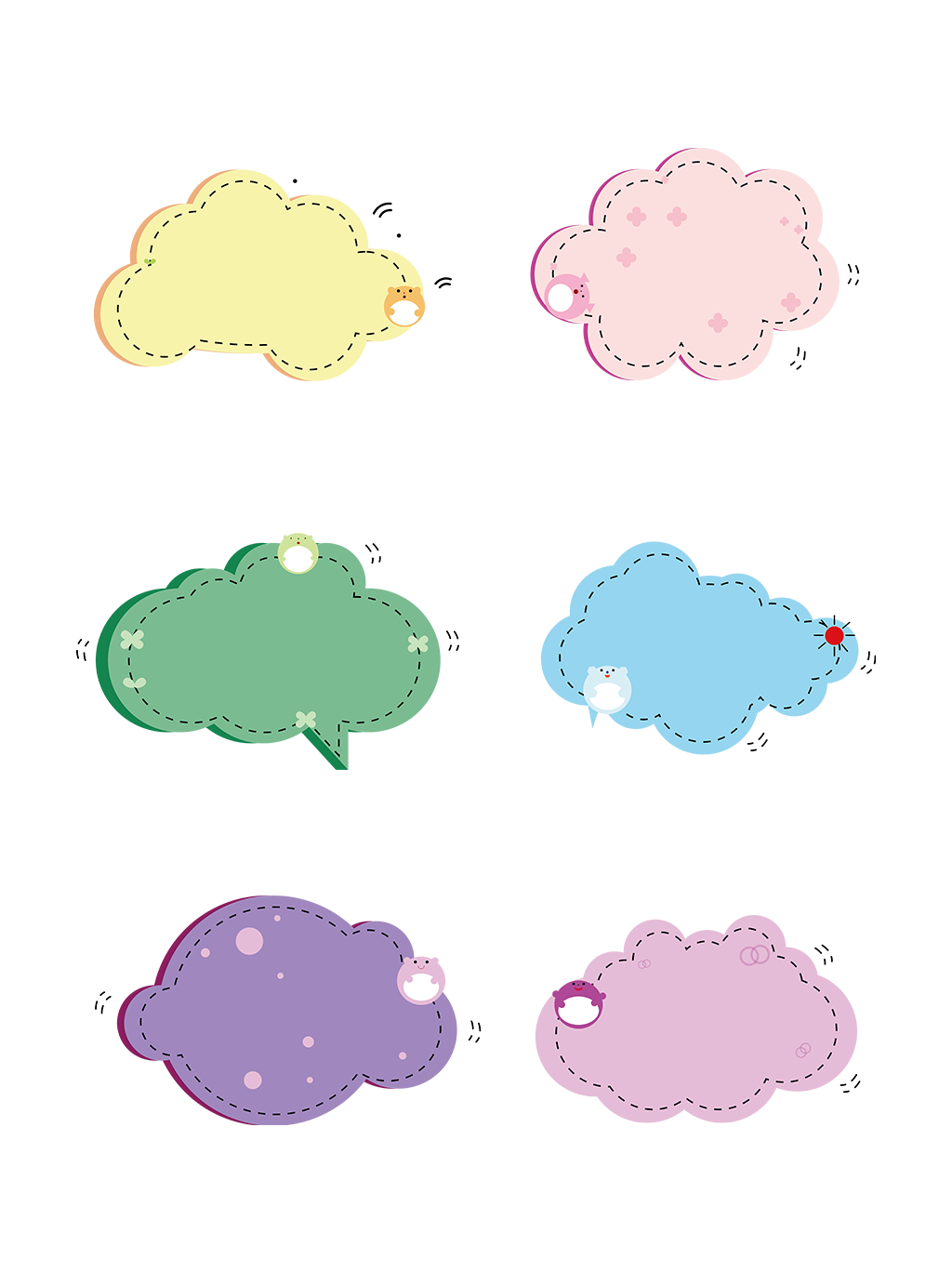 Nhận xét
Trình bày
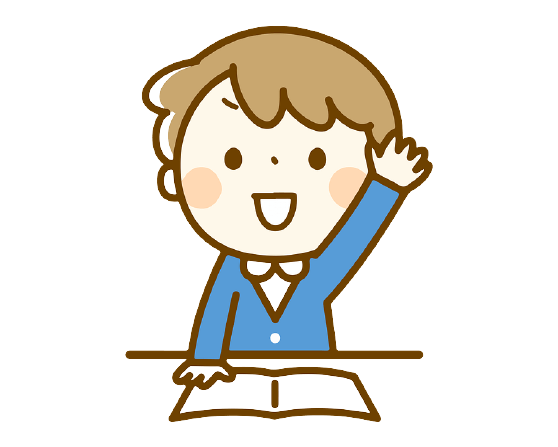 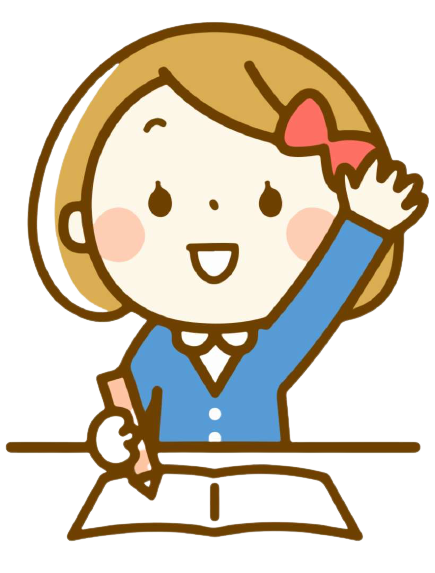 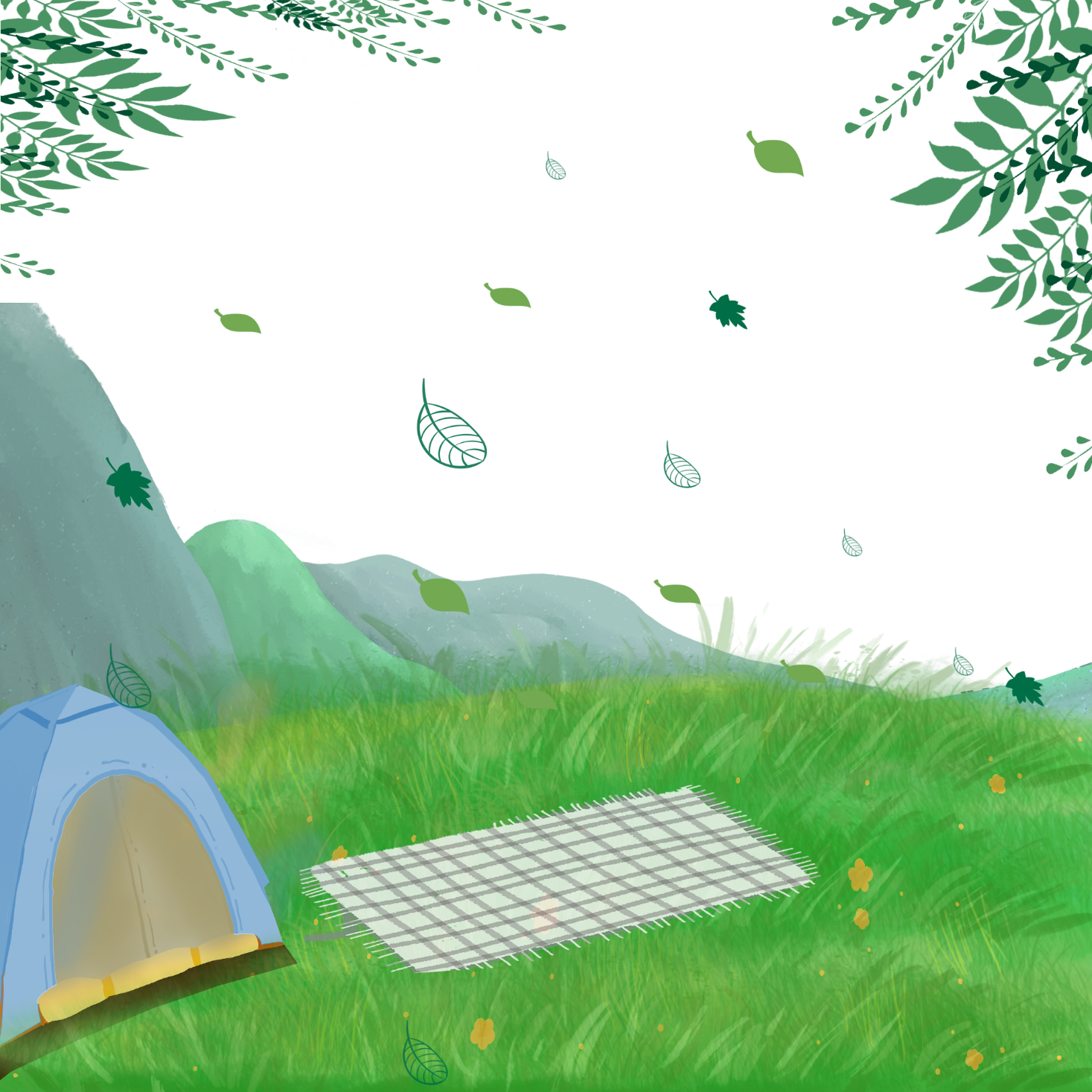 Câu 3: Chọn dấu chấm hoặc dấu hai chấm thay cho ô vuông
:
a. Mùa hè có rất nhiều loài hoa hoa hồng, hoa phượng, hoa mười giờ,… Hoa nào cũng đẹp, cũng rực rỡ sắc màu

b. Có nhiều hoạt động thú vị mà bạn có thể làm khi hè đến  đi cắm trại, đi tắm biển, tham gia các câu lạc bộ,…
✿
.
✿
:
✿
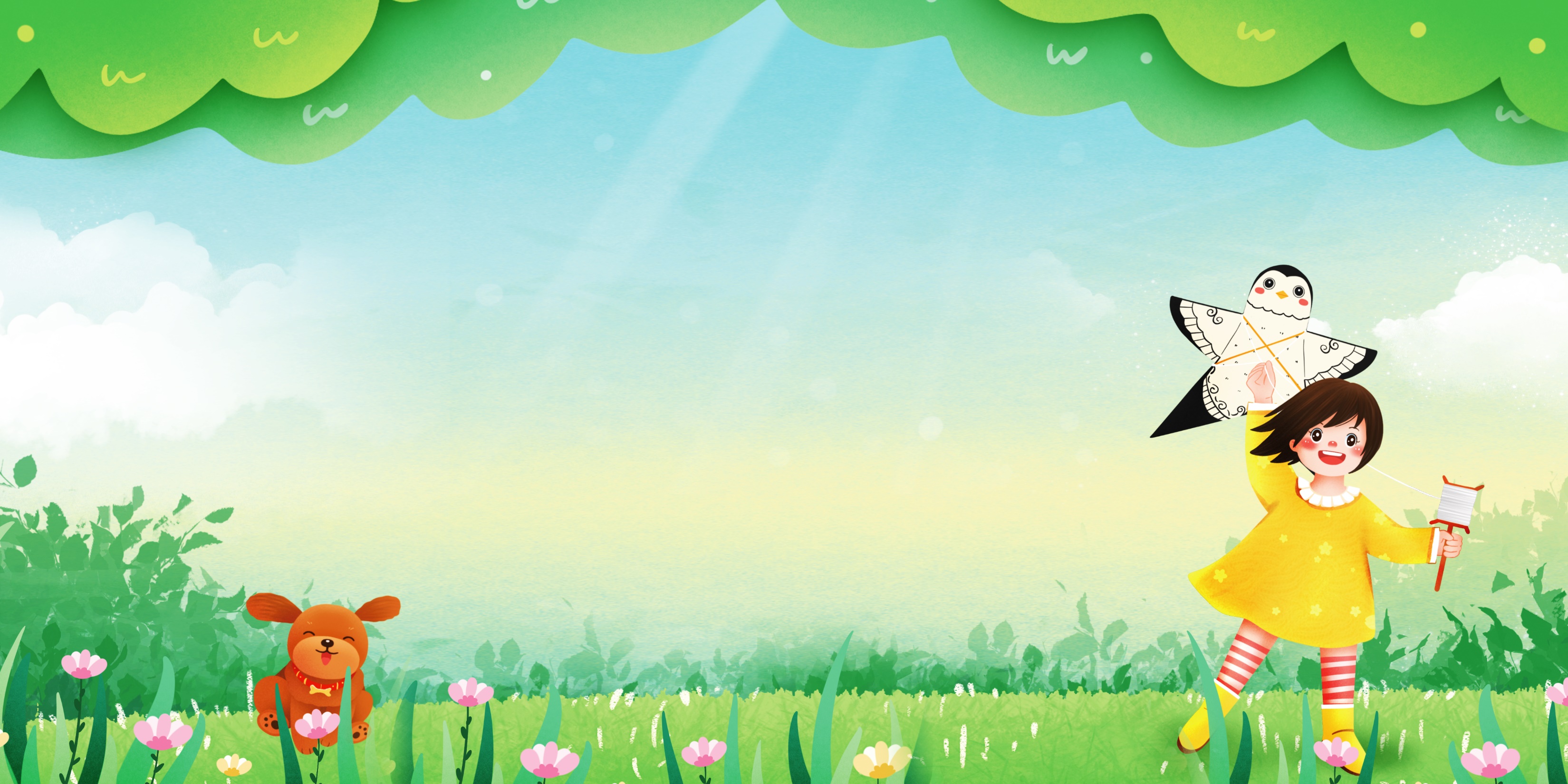 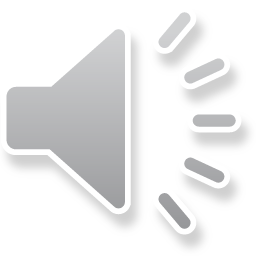 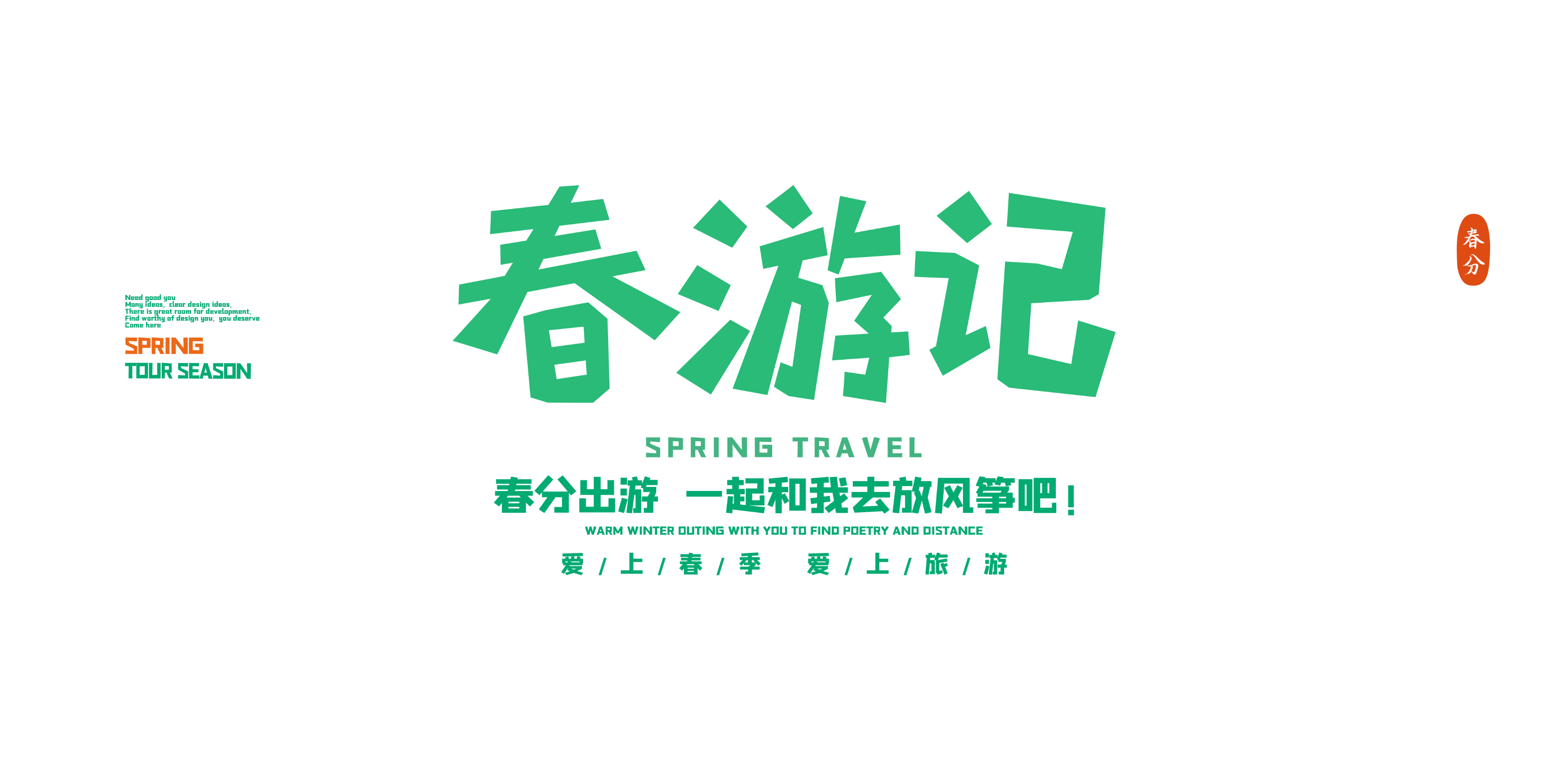 TẠM BIỆT VÀ HẸN GẶP LẠI